EU PROJECT IMPLEMENTATIONExternal Audit in Line with International Standards
Тема 1: Основні засади аудиту діяльності (ефективності) відповідно до Міжнародних стандартів
2024
Що ми будемо робити?
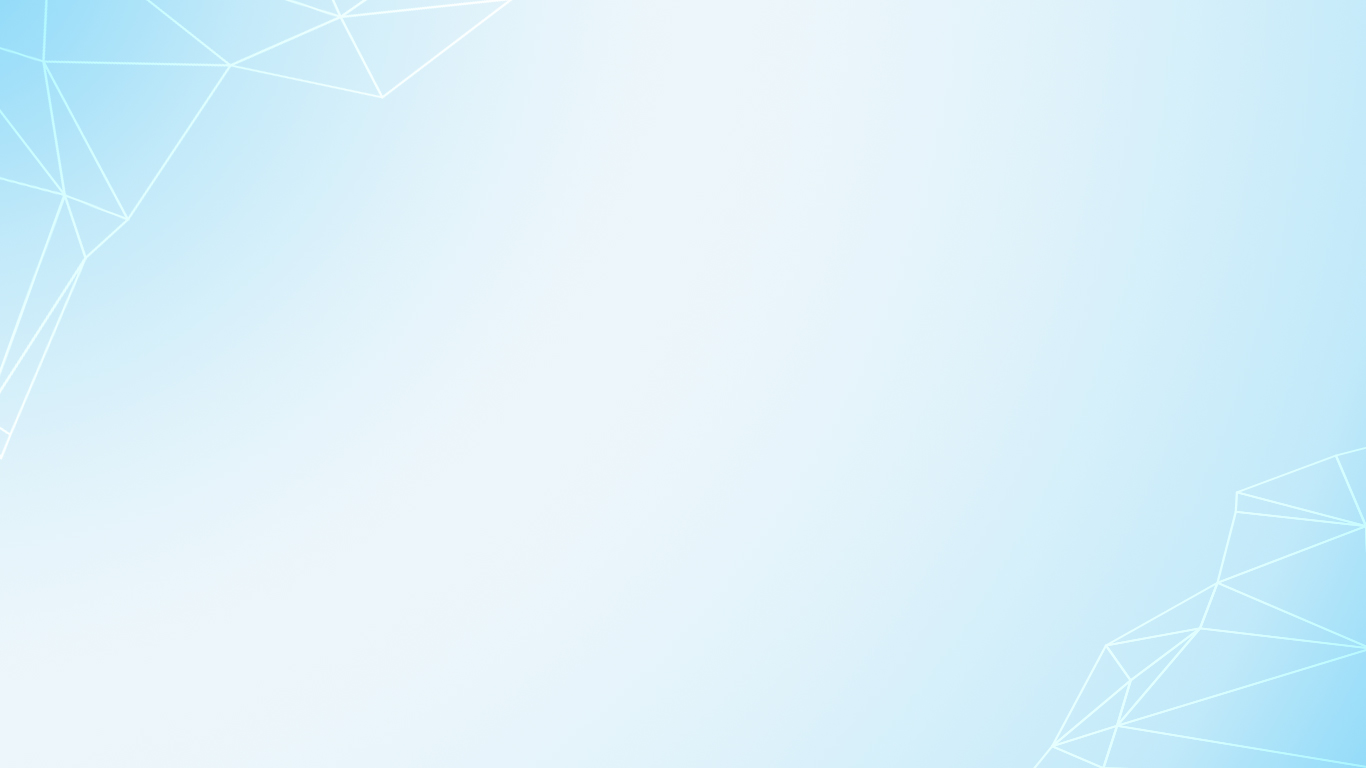 Вступ
Визначення поняття аудиту діяльності (ефективності)
Цілі аудиту діяльності (ефективності)
Модель «3Е»
Три сторони в аудиті діяльності (ефективності)
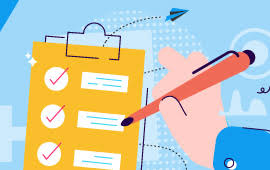 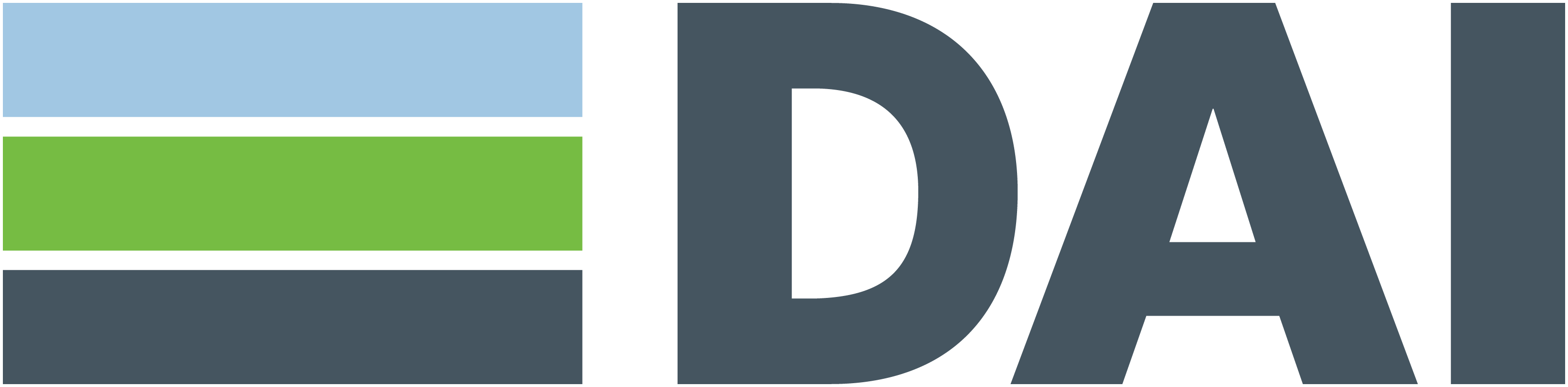 2
Вступ (1)
Відповідно до Міжнародних стандартів Вищих органів аудиту (ISSAI) існує три типи аудиту державного сектору:
фінансовий аудит;
аудит відповідності;
аудит діяльності (ефективності).
У рамках проєкту «Зміцнення потенціалу зовнішнього аудиту відповідно до міжнародних стандартів в Україні» для кожного із цих типів аудиту було розроблено алгоритм (процес), посібник і навчальний курс.
Таким чином проєкт створив базу, яка підтримає працівників Рахункової палати у ході здійснення аудитів відповідно до міжнародних стандартів.
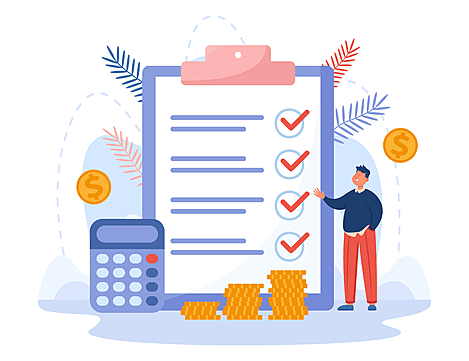 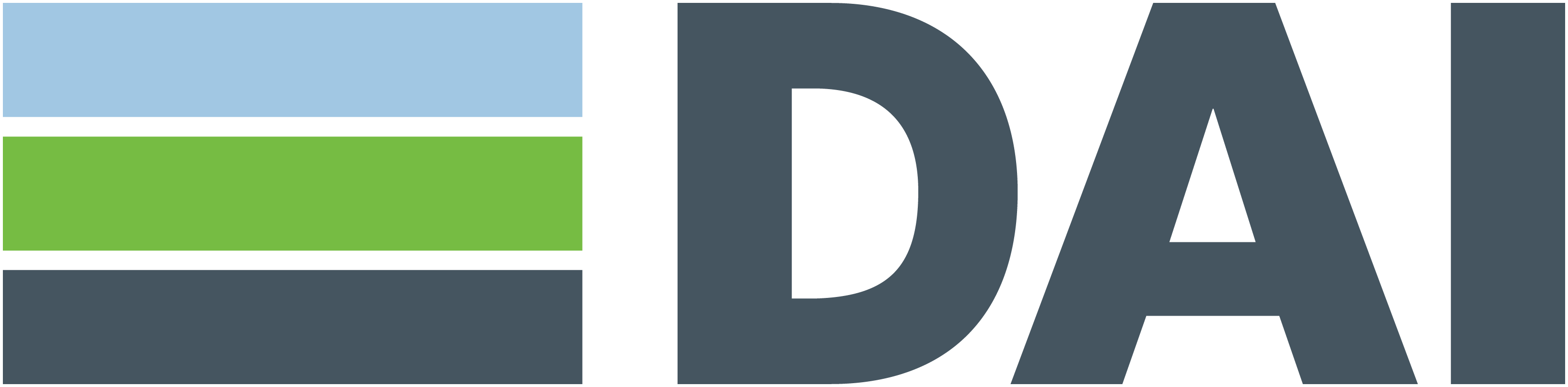 6
Визначення поняття аудиту діяльності (ефективності) (1)
Аудит діяльності (ефективності) є одним із видів аудиту, розвиток та поширення якого визначено пріоритетним завданням багатьох Вищих органів аудиту (ВОА).
Аудит діяльності (ефективності) передбачає незалежну, об’єктивну та достовірну оцінку відповідності вимогам економічності, ефективності та результативності управління підприємством, організацією, установою (або системи, операції, програми, заходу тощо) і виявлення шляхів їх удосконалення.
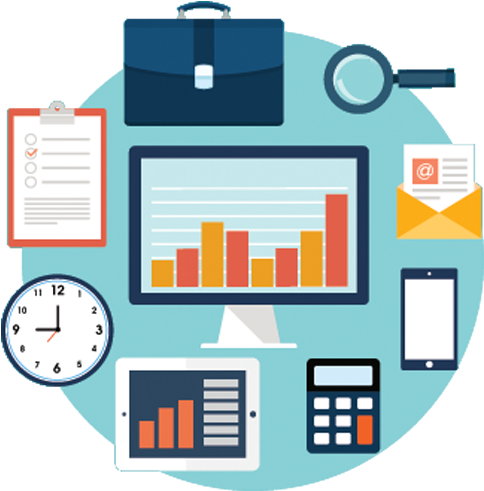 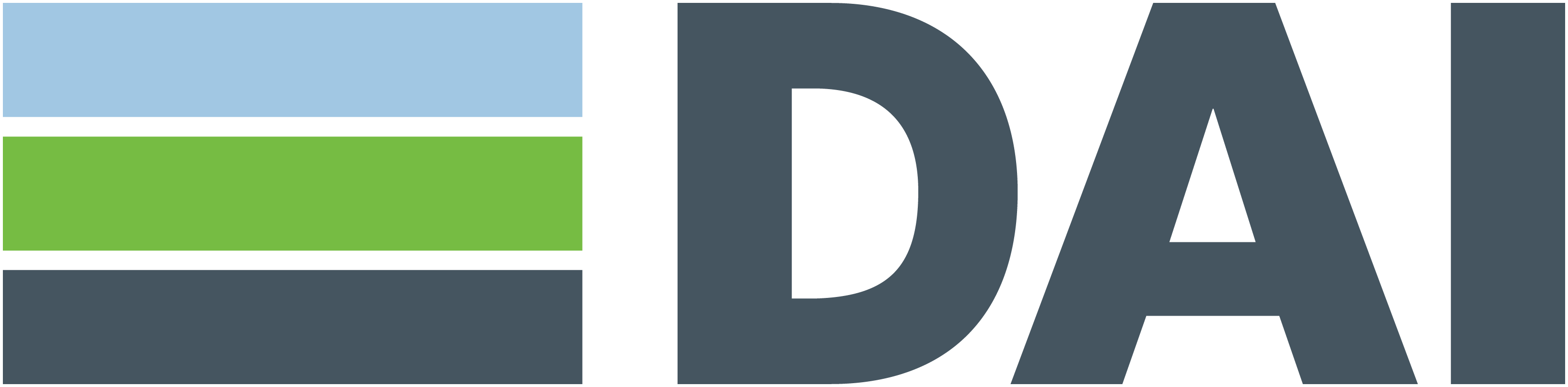 10
Визначення поняття аудиту діяльності (ефективності) (2)
Приклад аудиту діяльності (ефективності)
Уряд реалізує політику підвищення рівня безпеки дорожнього руху. 
ВОА проводить аудит щодо реалізації цієї політики. Зокрема, аудитори здійснюють оцінку таких аспектів: економічність, ефективність та результативність.
Економічність полягає в тому, щоб купувати ресурси у необхідній кількості та якості, потрібних для проведення перевірок на дорогах. Наприклад, використання транспортних засобів потрібної кількості та якості, що були закуплені вчасно та за найкращою ціною.
Ефективність відображає взаємозв’язок між залученими ресурсами та отриманими результатами. Наприклад, замість виконання значної кількості перевірок можна запровадити систему камер контролю швидкості та інші інструменти для зниження швидкості. У довгостроковій перспективі це може значно зекономити ресурси.
Результативність полягає у дослідженні того, чи змогла патрульна поліція вплинути на поведінку водіїв (акуратне водіння, неперевищення швидкості, невживання алкоголю) для досягнення запланованого результату – зниження кількості дорожньо-транспортних пригод.
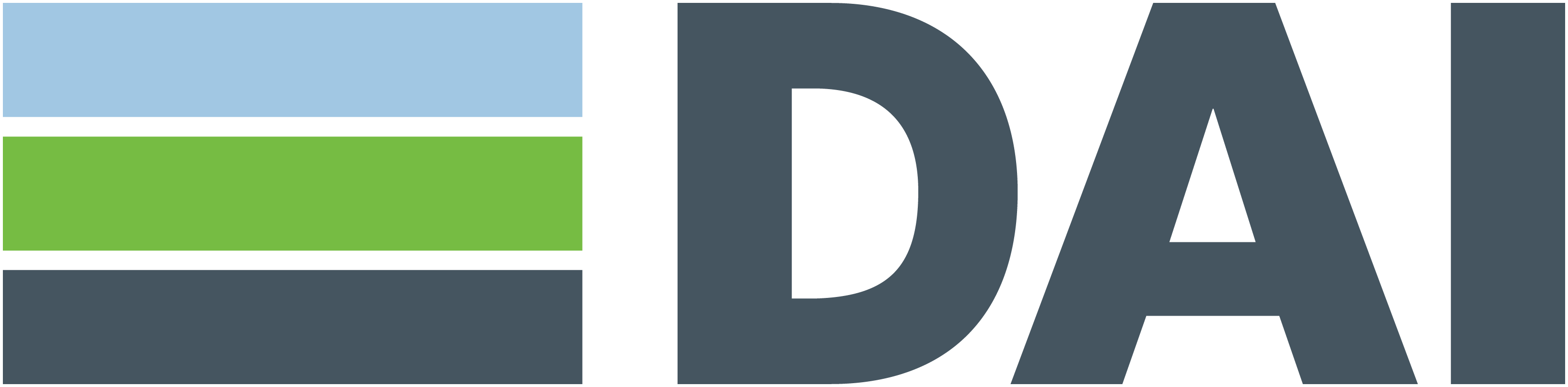 11
Визначення поняття аудиту діяльності (ефективності) (3)
Відповідно до ISSAI, аудит діяльності (ефективності) забезпечує новою інформацією, знаннями та цінністю за результатами:
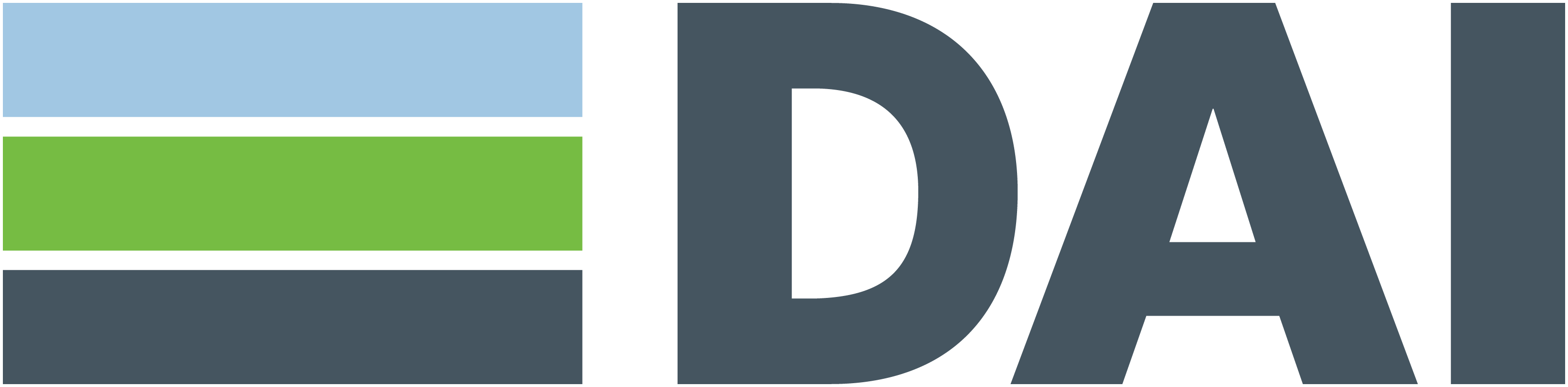 12
Цілі аудиту діяльності (ефективності) (1)
📌 ISSAI 300 «Принципи аудиту діяльності (ефективності)»: 
Головна мета аудиту діяльності (ефективності) полягає в конструктивному сприянні економічному, результативному та ефективному управлінню. Крім того, він робить внесок у підзвітність і прозорість.
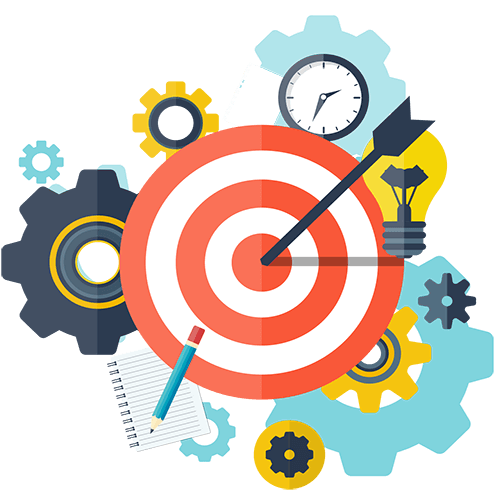 Аудит діяльності (ефективності) має забезпечувати впевненість, що державні політики, програми, системи, діяльність державних органів реалізуються економічно, ефективно та результативно.
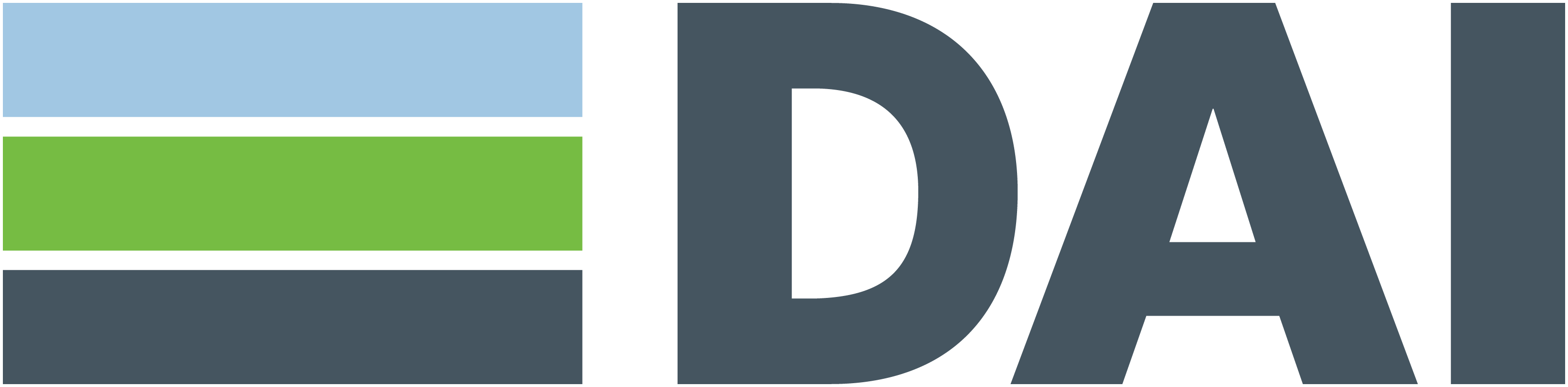 14
Цілі аудиту діяльності (ефективності) (2)
📝 Аудит діяльності (ефективності) сприяє підзвітності:
аудит діяльності (ефективності) допомагає відповідальним сторонам зрозуміти, що саме необхідно зробити для підвищення ефективності;
аудит діяльності (ефективності) не ставить під сумнів наміри та рішення законодавчої влади, а досліджує недосконалість нормативної-правової бази або способи її дотримання, що може завадити досягненню поставлених цілей;
під час проведення аудиту діяльності (ефективності) аудитори мають зосереджуватися на проблемах, вирішення яких може принести додаткову цінність для суспільства, та на сферах, що мають значний потенціал для покращення.
Наприклад, ВОА провів аудит щодо якості повітря. Мета полягала в тому, щоб вивчити прогрес дій уряду у боротьбі з порушеннями лімітів двоокису азоту у рамках «Програми NO2». Аудитори з'ясували, що уряд ніяк не здійснює моніторинг досягнень програми та не налагодив роботу із усунення перешкод та затримок. Аудитори рекомендували розробити систему моніторингу, впровадження якої підвищить ефективність дій уряду у боротьбі з порушеннями лімітів.
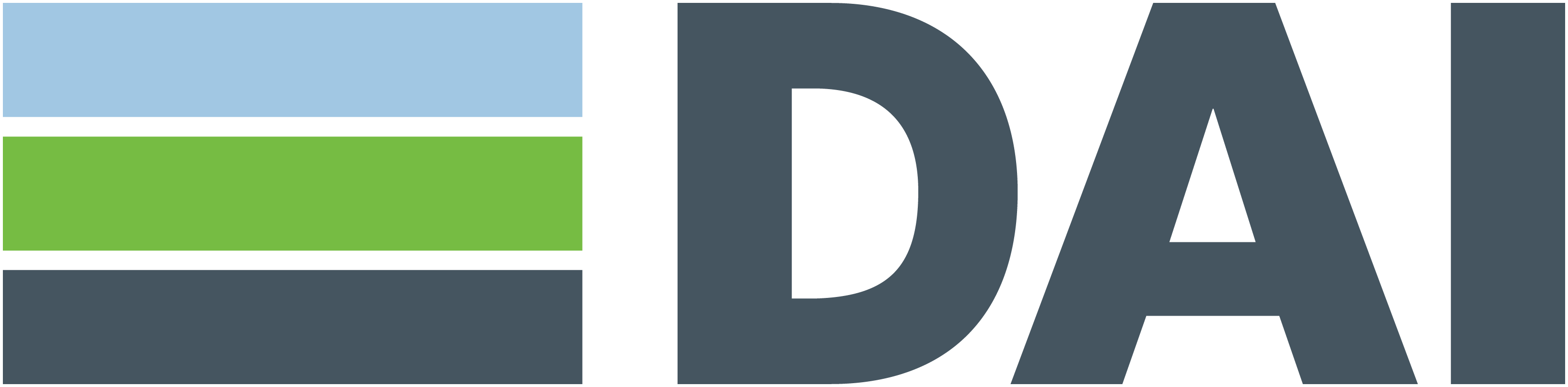 15
Цілі аудиту діяльності (ефективності) (3)
📝 Аудит діяльності (ефективності) сприяє прозорості:
аудит діяльності (ефективності) надає інформацію про результати роботи державного сектору за різними суспільно важливими напрямами;
результати аудиту діяльності (ефективності) мають бути цікавими для Верховної Ради України, платників податків, міжнародних партнерів, ЗМІ тощо;
аудит діяльності (ефективності) безпосередньо сприяє наданню важливої інформації різним групам зацікавлених сторін.
Наприклад, ВОА провів аудит щодо якості повітря. Мета полягала в тому, щоб вивчити прогрес дій уряду у боротьбі з порушеннями лімітів двоокису азоту у рамках «Програми NO2». Аудитори підготували звіт, який містив інформацію про критичні показники викидів двоокису азоту. Інформацію із цього звіту використала громадська організація, яка проводила дослідження щодо того, як забруднене повітря впливає на здоров'я людей. Експерти організації встановили взаємозв'язок між показниками викидів двоокису азоту і частотою захворювань дихальних шляхів.
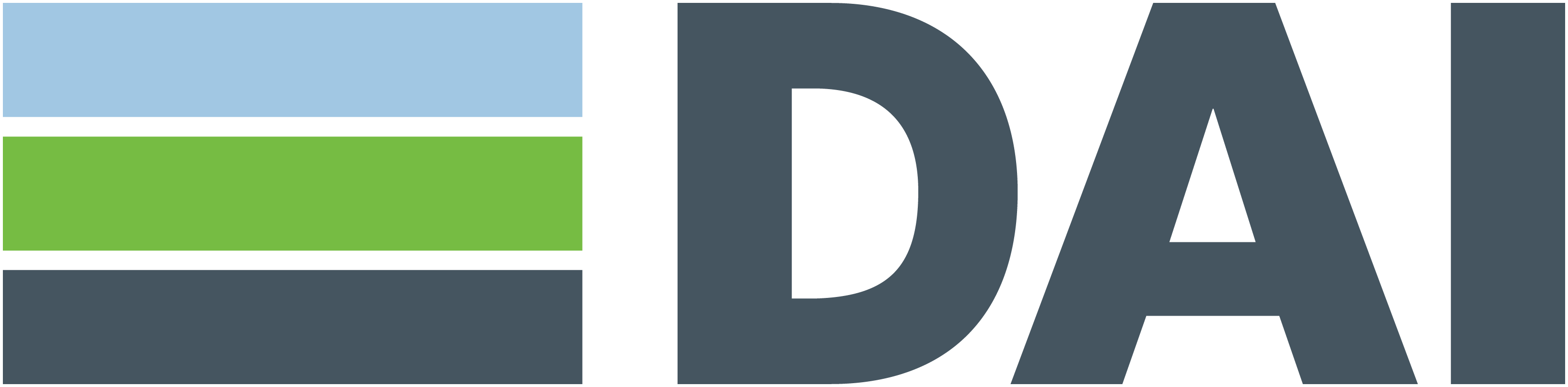 16
Особливості аудиту діяльності (ефективності)
детальніше про особливості аудиту діяльності у Методичному посібнику з питань аудиту діяльності (ефективності) у розділі «Відмінність аудиту діяльності (ефективності) від інших видів аудиту»
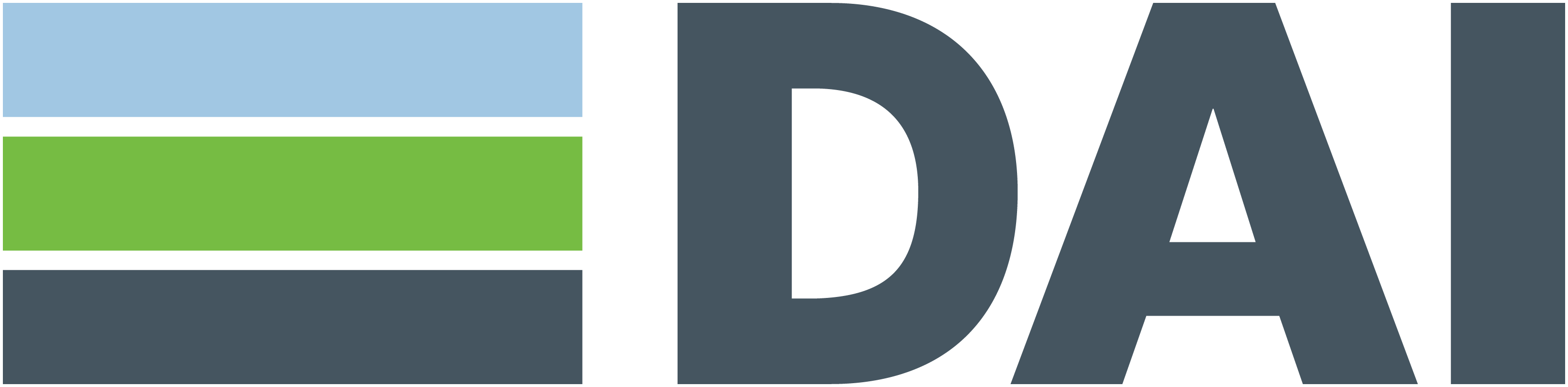 17
Модель «3Е» (1)
При проведенні аудиту діяльності (ефективності) важливу роль відіграють три принципи, які називають моделлю трьох «Е»:
18
Модель «3Е» (2)
Аудит діяльності (ефективності) , як правило, не передбачає одночасної та всебічної перевірки економічності, ефективності та результативності. Під час проведення аудиту діяльності може розглядатися один або кілька із цих аспектів. На практиці усі три «Е» досліджуються лише у великих аудитах. В інших випадках аудитори мають визначити, яка одна або дві із трьох «Е» є важливішою.
Проте досліджувати економічність, ефективність та результативність у повній ізоляції одне від одного також недоцільно. 
Наприклад, перевірка лише економічності без врахування результативності може призвести до впровадження недорогих, проте нерезультативних заходів.
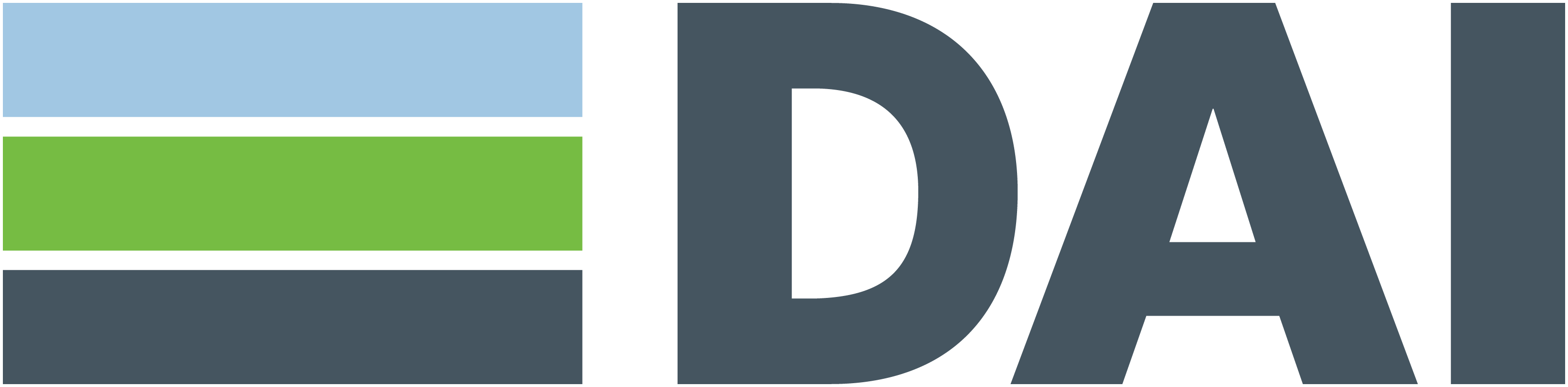 19
Модель «3Е» (3)
Зв'язок між економічністю, ефективністю та результативністю:
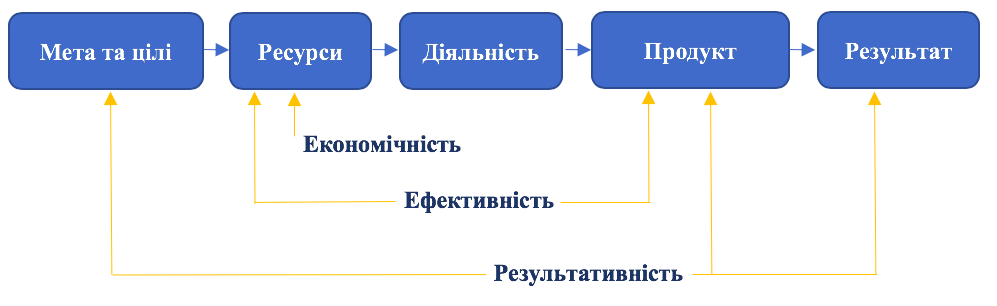 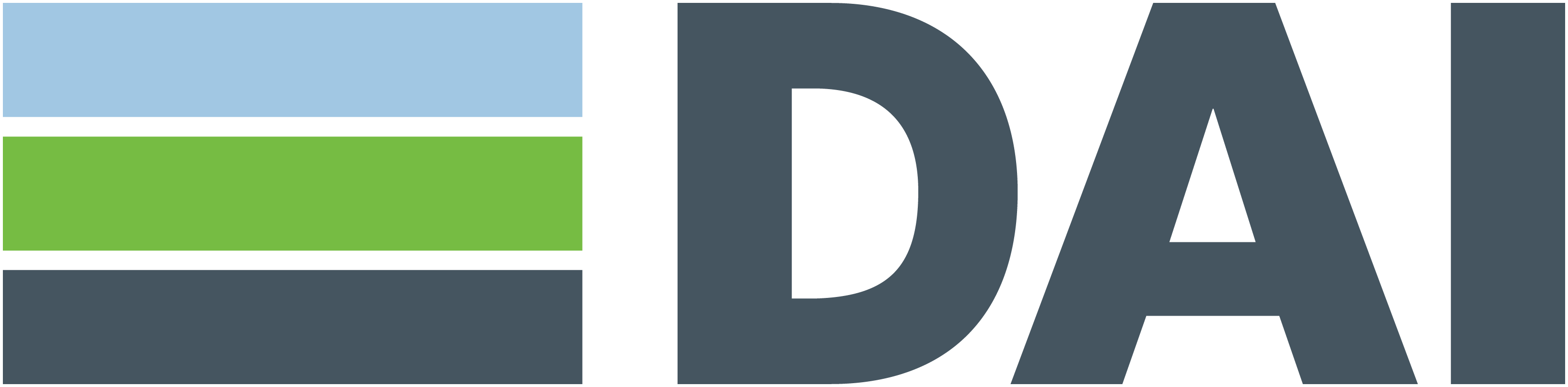 20
Модель «3Е» (4)
Мета – відображає загальні наміри та цілі, яких планує досягти державний орган у середньостроковій перспективі. Цілі – це конкретні, спрямовані на досягнення мети результати, яких планує досягти державний орган. 
Ресурси – це фінансові, часові, людські та інші ресурси, необхідні для реалізації цілей та досягнення мети. 
Діяльність – це процеси та операції, які відбуваються в рамках реалізації цілей та досягнення мети.
Продукт – це товар (послуга), що вироблений (надана) за результатами діяльності. 
Результат – це кінцевий результат для суспільства. Його досягнення пов’язане не лише з діяльністю, а й з іншими факторами, що мають вплив на результат.
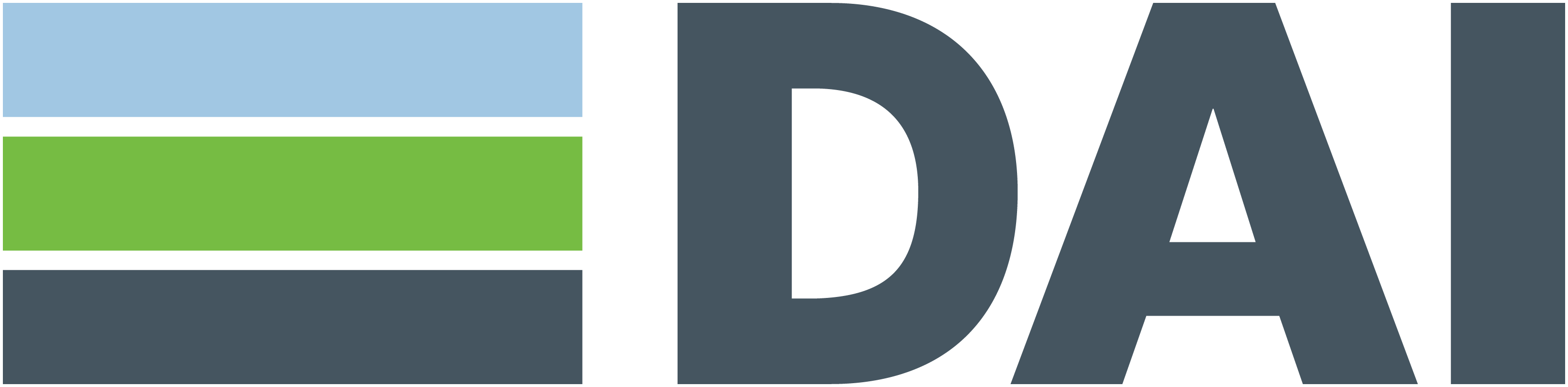 21
Модель «3Е» (5)
Приклад 
Уряд реалізує політику підвищення рівня безпеки дорожнього руху. ВОА проводить аудит щодо реалізації цієї політики. 
Патрульна поліція – одна із відповідальних сторін, метою діяльності якої є зменшення кількості дорожньо-транспортних пригод. Одна із цілей діяльності – зменшити кількість аварій із тяжкими та смертельними наслідками на 40%. 
Для реалізації своєї діяльності патрульній поліції необхідні ресурси: транспортні засоби, відеореєстратори, радари швидкості, алкотестери та інші ресурси, які придбані та використовуються патрульною поліцією.
Продуктом діяльності є кількість здійснених перевірок, кількість встановлених камер тощо.
Результатом діяльності є зниження кількості дорожньо-транспортних пригод, зокрема аварій із тяжкими та смертельними наслідками.
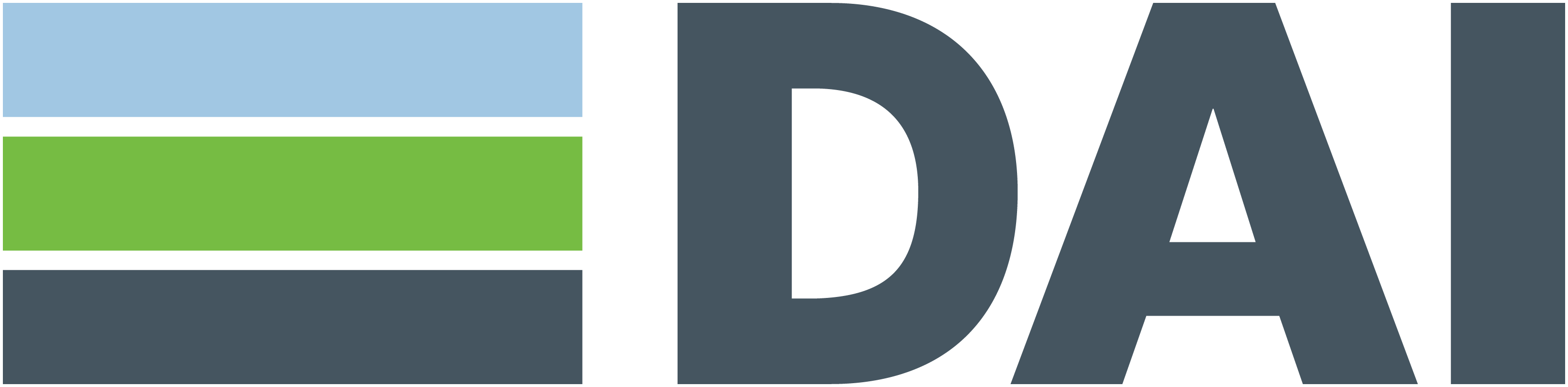 22
Модель «3Е» – Економічність
При оцінюванні економічності увага приділяється мінімальному використанню ресурсів. При цьому ресурси мають надаватися вчасно, в потрібному обсязі, необхідної кількості, якості та за найкращою ціною.
Аудитор має розпочати перевірку з аналізу ресурсів (фінансових, часових, людських) та зосередитися на таких ключових питаннях: 
Чи відповідають ресурси потрібній кількості та якості? 
Чи були ресурси отримані за найкращою ціною та вчасно?
Як здійснюється управління ресурсами? Чи сприяє воно мінімізації витрат?
Чи розроблені та впроваджені додаткові заходи для зниження витрат?
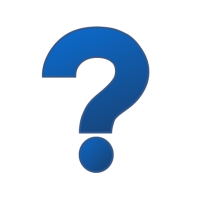 Наприклад, закупівлю камер фіксацій порушень правил дорожнього руху здійснено за найкращою ціною, із забезпеченням належної якості та в потрібні строки.
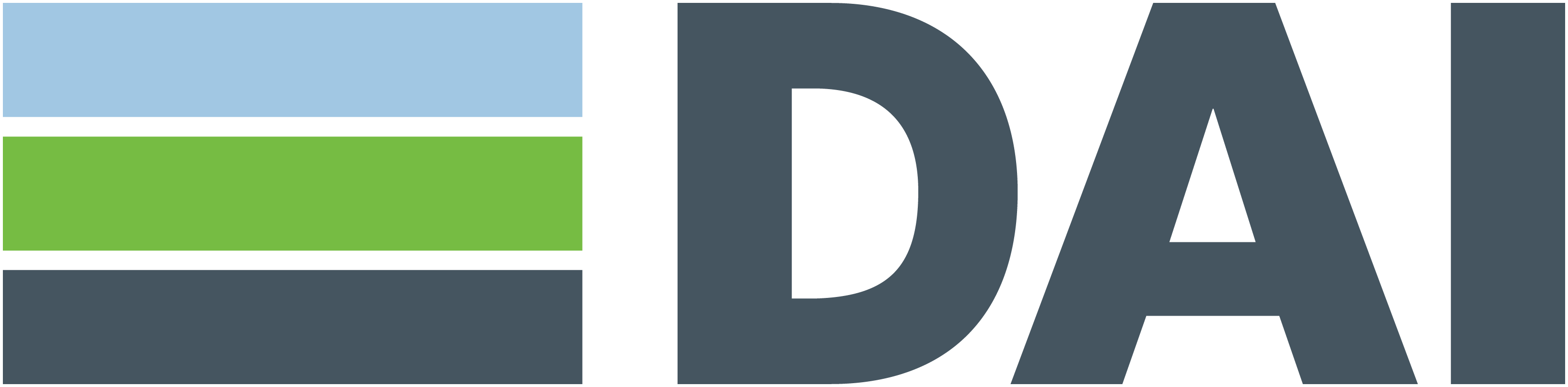 23
Модель «3Е» – Ефективність
При оцінюванні ефективності увага приділяється отриманню максимальної віддачі від наявних ресурсів. Ефективність стосується взаємозв’язку між залученими ресурсами і результатами, отриманими з точки зору кількості та якості.
Аудитор має зосередитися на таких ключових питаннях: 
Чи були отримані максимальні результати з точки зору кількості та якості при використанні мінімальних ресурсів? 
 Чи можна досягнути тих же результатів при використанні менших ресурсів?
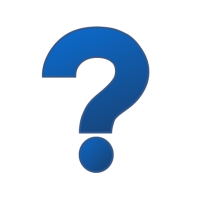 Наприклад, скорочення термінів отримання водійських посвідчень без додаткових витрат та без зниження рівня якості обслуговування.
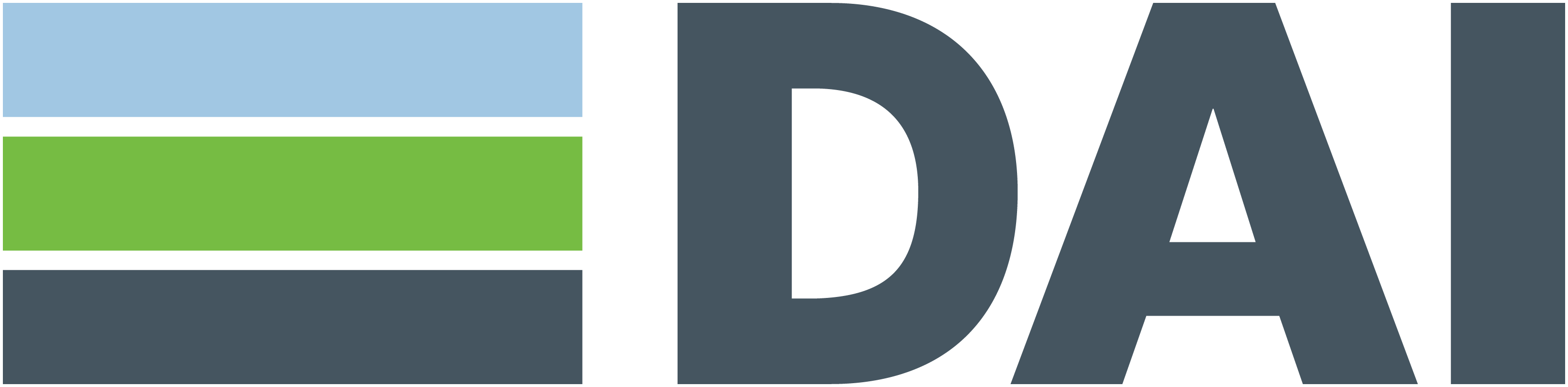 24
Модель «3Е» – Результативність
При оцінюванні результативності увага приділяється досягненню поставлених цілей. Цей аспект аудиту діяльності (ефективності) стосується взаємозв'язку між цілями з одного боку та кінцевими результатами з іншого.
Аудитор має зосередитися на таких ключових питаннях: 
Чи правильно були визначені мета та цілі?  
Чи були досягнуті поставлена мета та заплановані цілі?
Чи було визначено показники результативності? 
Чи є державні політики, програми чіткими та послідовними?
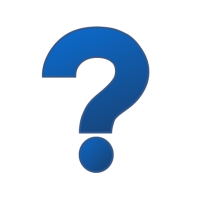 Наприклад, завдяки новій транспортній політиці та програмі встановлення камер фіксацій порушень правил дорожнього руху на 25% зменшилася кількість дорожньо-транспортних пригод.
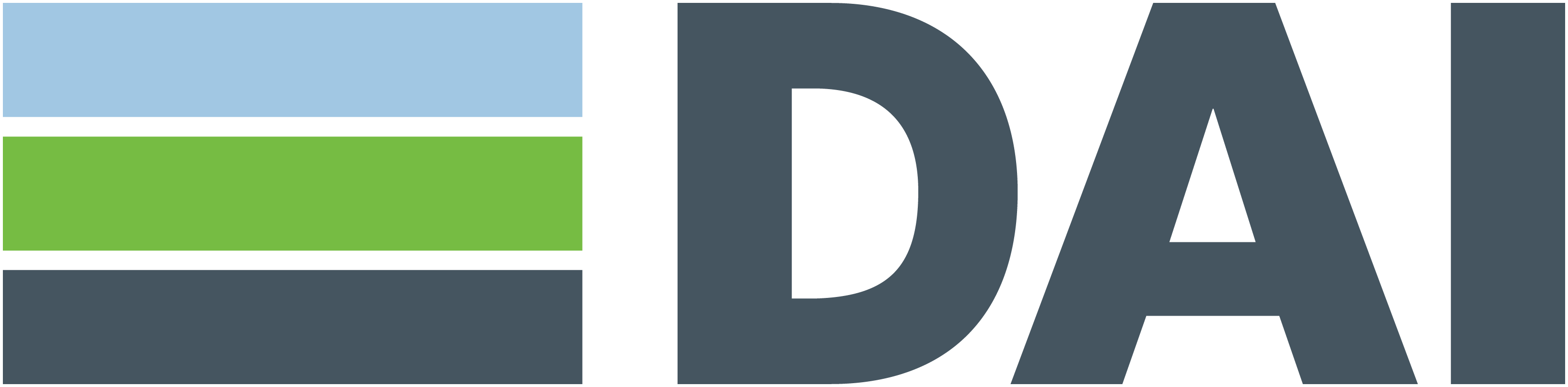 25
Три сторони в аудиті діяльності (ефективності) (1)
Верховна Рада, Кабінет міністрів, громадські організації, ЗМІ тощо
Міністерства, органи місцевого самоврядування, державні установи тощо
Рахункова палата
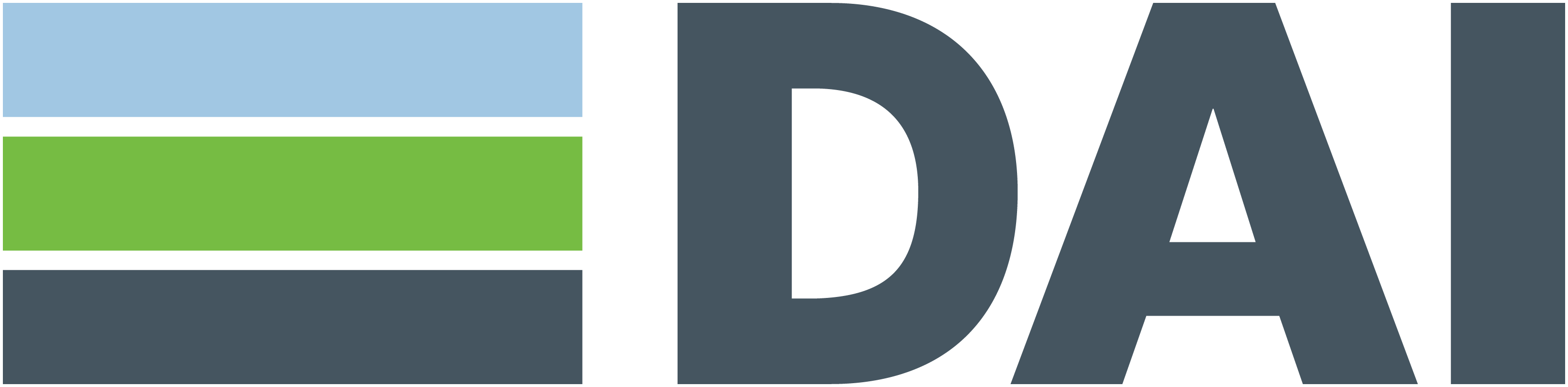 27
Три сторони в аудиті діяльності (ефективності) (2)
Роль аудитора виконує Вищий орган аудиту – Рахункова палата. 
Відповідальна сторона – це особи та державні органи, які відповідають за предмет аудиту, надання аудитору необхідної інформації, виконання рекомендацій. 
Під передбачуваними користувачами необхідно розуміти осіб, групи або організації, для яких аудитор готує аудиторський звіт. Це можуть бути парламент, уряд, органи державної влади, громадськість, експертні організації, ЗМІ та інші зацікавлені сторони.
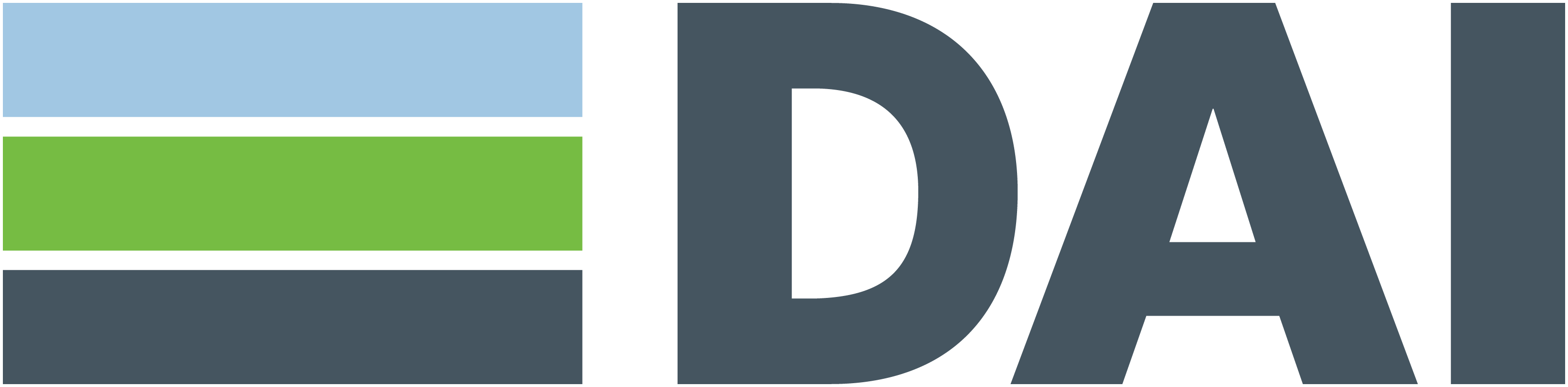 28
EU PROJECT IMPLEMENTATIONExternal Audit in Line with International Standards
Тема 2: Вибір теми та ключові принципи аудиту діяльності (ефективності)
2024
Що ми будемо робити?
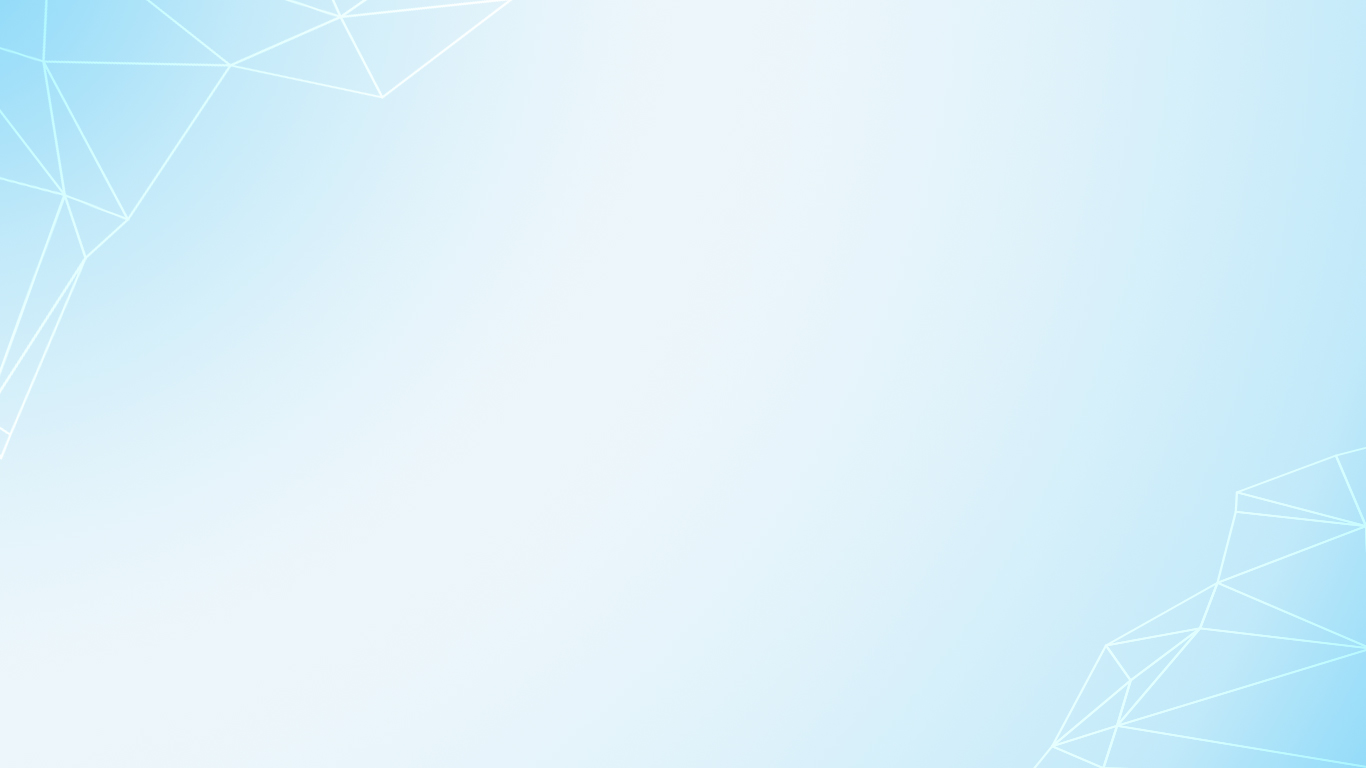 Предмет в аудиту діяльності (ефективності)
Запити зовнішніх зацікавлених сторін
Комунікація із зацікавленими сторонами
Незалежність та етика аудитора
Професійне судження та скептицизм
Суттєвість в аудиті діяльності (ефективності)
Аудиторський ризик
Компетентність аудиторської групи
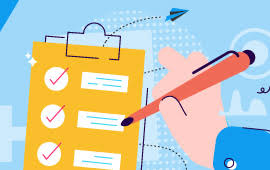 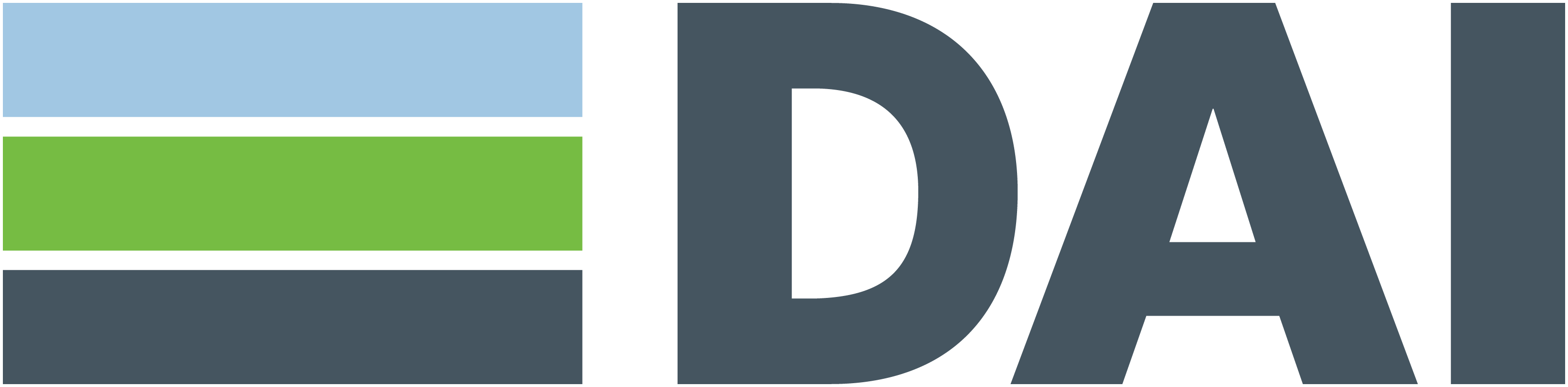 Аспекти вибору теми аудиту діяльності (ефективності)
Вибору тем аудитів передує дослідження зовнішнього середовища. Розробка потенційних тем відбувається на основі шести ключових аспектів:
Ризик: фінансовий і нефінансовий ризик на рівні систем або окремих програм.
Вплив: потенційна користь за результатами проведеного аудиту (наприклад, покращення рівня прозорості чи підзвітності, підвищення ефективності чи результативності).
Важливість: запропонована тема є важливою для ключових зацікавлених сторін.
Суттєвість: значущість аудиту з точки зору цінності, охоплення громадян та того, чи сприятиме аудит досягненню ширших цілей уряду або зміні рішень уряду.
Можливість проведення аудиту: чи може бути проведений аудит з урахуванням таких факторів, як повноваження ВОА, наявність відповідної методології, доступність матеріалів для аналізу тощо. 
Попередня перевірка: чи досліджувалася сфера у попередніх аудитах.
Перелік документів, що підлягають обов’язковому моніторингу при виборі теми
Нормативно-правові акти, організаційно-розпорядчі та інші документи, які регулюють питання формування та реалізації державної політики у сфері (галузі);
Звітність;
Документи, дані реєстрів та інша інформація.
Аналіз сфери (галузі)
Аналіз основних нормативно-правових актів, які регулюють питання формування та реалізації державної політики у сфері (галузі).
Аналіз стратегії розвитку сфери (галузі) та основні напрямки діяльності.
Аналіз цілей та завдань центрального органу виконавчої влади у відповідній сфері (галузі), його структури та штатного розпису, установ і організацій, перелік основних підприємств, що належать до сфери його управління.
Аналіз фінансової та бюджетної звітності, виконання результативних показників бюджетних програм.
Аналіз підгалузей та груп у відповідній сфері (галузі).
 Аналіз реагування на результати проведених контрольних заходів у цій сфері (галузі).
Критерії ризику для аналізу сфери (галузі), що перевіряються
Можливий об’єм контрольного заходу
Об’єкти контролю: (зазначити установи, що заплановано перевірити).
Період контрольного заходу: (вказати період, протягом якого триватиме контрольний захід). 
Питання, що підлягають з’ясуванню під час проведення контрольних заходів: (ідентифікувати  можливі питання, що підлягають перевірці в процесі проведення контрольних заходів, що виникають у зв’язку із визначеними ризиками та проблемами в конкретній сфері, що перевіряється. За необхідності – вказати обмеження контрольного заходу та питання, що не можуть бути охопленими аудитом).
Об’єм фінансових ресурсів: (вказати об’єм ресурсів, що буде охоплено протягом здійснення контрольних заходів).
Спільний контрольний захід: (вказати необхідність залучення інших підрозділів).
Теми аудитів діяльності (ефективності), предмет яких не обмежується державними коштами, на прикладі ВОА різних країн
«Посилення цифрового захисту: кібербезпека та критичні водні споруди» (Аудиторський суд Нідерландів);
«Ефективність роботи поліції щодо інформування потерпілих від злочинів» (Національна аудиторська служба Швеції);
«Ефективність роботи служб зайнятості» (Національна аудиторська служба Швеції); 
«Чи має дитина з особливими потребами можливість отримати освіту, що відповідає її здібностям, потребам та інтересам дитини?» (Державний контроль Латвійської республіки).
Предмет аудиту діяльності (1)
📌 ISSAI 300 «Принципи аудиту діяльності»: 
Предмет аудиту діяльності не потрібно обмежувати конкретними програмами, суб’єктами або коштами, але він може включати в себе види діяльності (з їх результатами, наслідками та впливами) або існуючі ситуації (в тому числі причини та наслідки).
В аудиті діяльності предмет визначається цілями, питаннями та обсягом аудиту, які є унікальними для кожного аудиту діяльності, що проводиться.
що перевіряється?
предмет аудиту пов’язаний із питанням
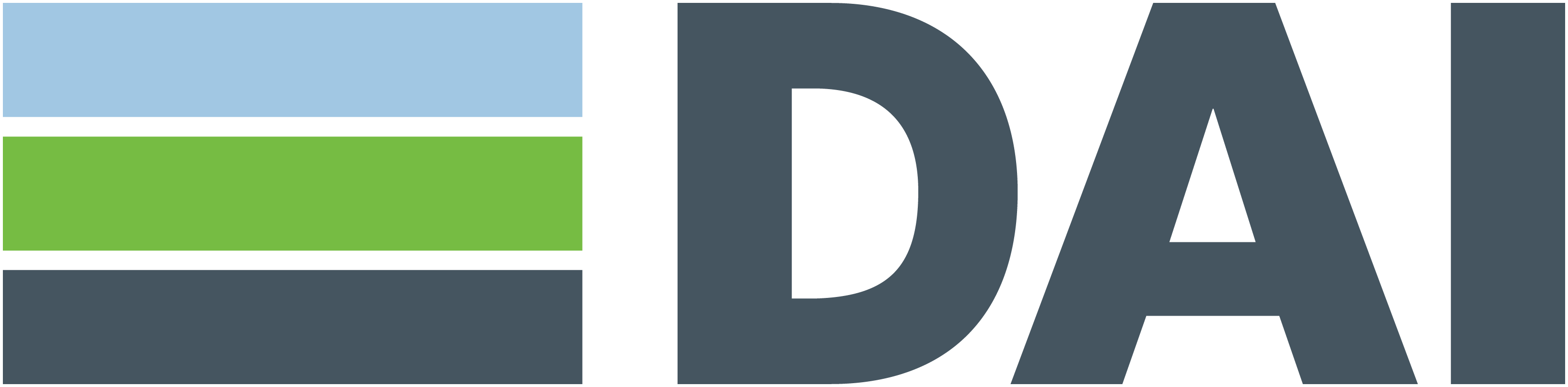 33
Предмет аудиту діяльності (2)
Приклад 1: У сфері пожежної безпеки
Аудитори провели аудит ефективності на тему «Ефективність державного нагляду за пожежною безпекою». Метою цього аудиту було перевірити, чи достатні заходи реалізуються для забезпечення пожежної безпеки. Таким чином предметом цього аудиту була система моніторингу пожежної безпеки.
Приклад 2: У сфері біозахисту
Аудитори провели аудит ефективності на тему «Реагування на недотримання вимог біозахисту». Метою цього аудиту було оцінити результативність Департаменту сільського, водного господарства та навколишнього середовища щодо реагування на недотримання вимог біозахисту рослин і тварин. Таким чином предметом цього аудиту була система біозахисту країни.
Приклад 3: У сфері надання поштових послуг 
Організація надання поштових послуг не враховує зміни обсягів послуг і поведінки споживачів. Міністерство економіки та зв’язку не розробило відповідні рішення, які забезпечили б надання якісних поштових послуг. Тому аудитори провели аудит, предметом якого стала організація надання поштових послуг (зокрема, доступність, якість та вартість послуг).
Предмет аудиту діяльності (3)
📚 Приклади тем аудитів діяльності, предмет яких не обмежується державними коштами:
 «Посилення цифрового захисту: кібербезпека та критичні водні споруди»
 «Ефективність роботи поліції щодо інформування потерпілих від злочинів»
 «Ефективність роботи служб зайнятості»
 «Чи має дитина з особливими потребами право отримати освіту, що відповідає її здібностям, потребам та інтересам дитини?»
 «Забезпечення якісного утримання доріг місцевого значення»
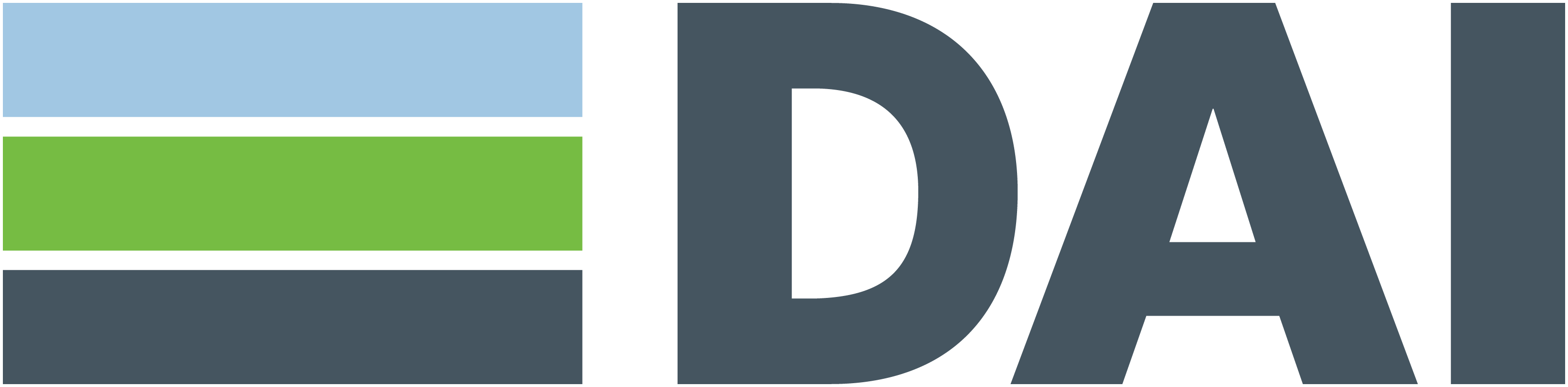 35
Предмет аудиту діяльності (4)
📌 При проведенні аудиту діяльності (ефективності) аудитор не повинен ставити під сумнів наміри та рішення законодавчої гілки державної влади. 
📌 При проведенні аудиту діяльності аудитор не повинен сумніватися у правильності мети державних програм і політик, оскільки це прерогатива виконавчої влади.
📌 Інформація про предмет аудиту документується у робочому документі «Загальна стратегія аудиту» – додаток 5 процесу «Здійснення аудиту діяльності (ефективності)».
При визначенні предмету аудиту діяльності:
аудитор має орієнтуватися на сфери, щодо яких було виявлено проблеми при проведенні аналізу сфер (галузей)
детальніше про проведення аналізу сфер (галузей) у процесі «Здійснення аудиту діяльності (ефективності)» 
аудитор має враховувати однин або кілька принципів аудиту діяльності – економічності, ефективності, результативності. 
детальніше про принципи аудиту у Методичному посібнику з питань аудиту діяльності (ефективності) у розділі «Сутність економічності, ефективності, результативності»
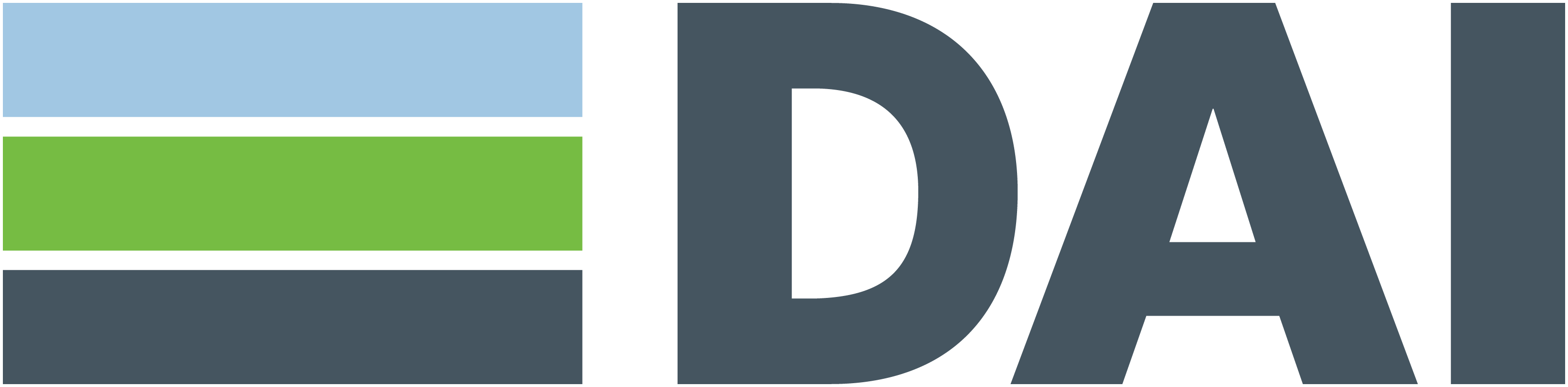 36
Запити зовнішніх зацікавлених сторін
Зовнішні зацікавлені сторони:
 парламент
 неурядові організації
 академічна спільнота
 громадськість
Врахування запитів зовнішніх зацікавлених сторін допоможе Рахунковій палаті підготувати аудиторський звіт, який матиме цінність та буде цікавим для зацікавлених сторін.
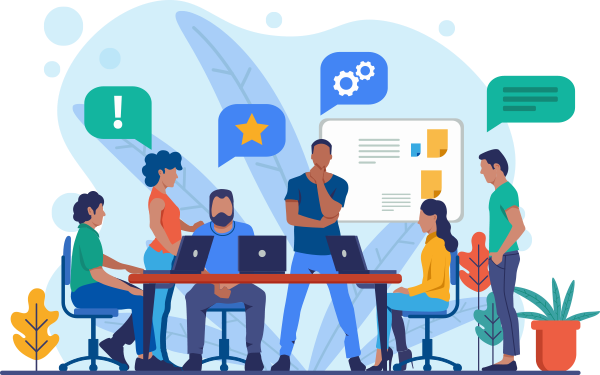 Результати аналізу зацікавлених сторін документуються у робочому документі «Звіт за результатами попереднього дослідження» – додаток 16 алгоритму «Здійснення аудиту діяльності (ефективності)».
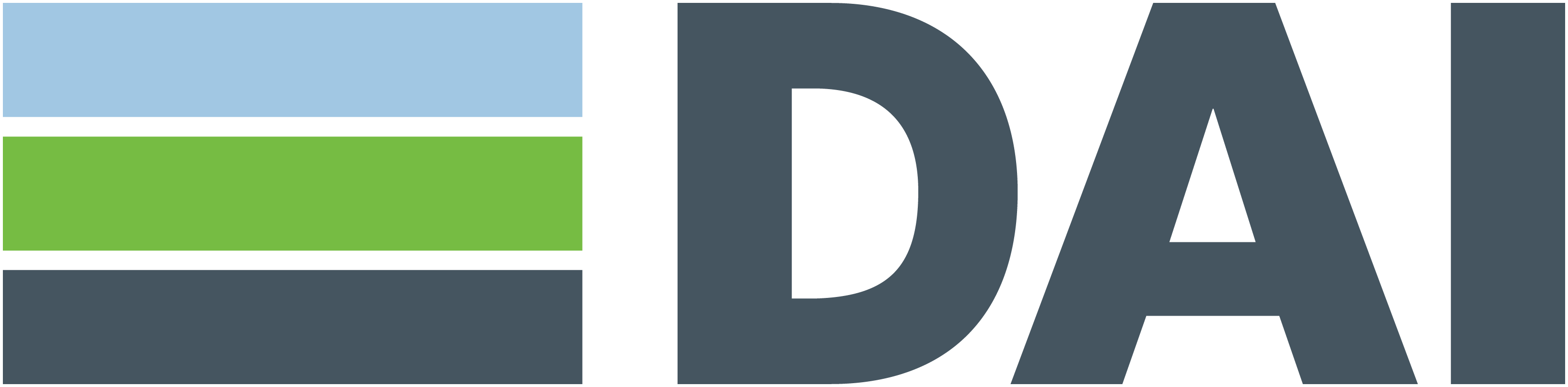 37
Комунікація із зацікавленими сторонами
Аудитори повинні прагнути встановлювати та підтримувати належні професійні стосунки з різними зацікавленими сторонами та сприяти вільному потоку інформації (наскільки це дозволяють вимоги конфіденційності) та проводити обговорення в атмосфері взаємної поваги.
Аудиторська група повинна регулярно зустрічатися з об’єктом контролю протягом усього процесу аудиту: 
зустріч на етапі планування аудиту – для обговорення предмета, цілей, питань, критеріїв аудиту; 
регулярні робочі зустрічі на етапі проведення аудиту – для отримання інформації та даних від об’єкта контролю; 
зустріч на завершальному етапі проведення аудиту – для обговорення попередніх результатів аудиту та подальшого обговорення проєкту звіту.
Під час комунікації з об’єктом контролю аудиторам важливо: 
бути професійним; 
бути ввічливим; 
зберігати свою незалежність та неупередженість.
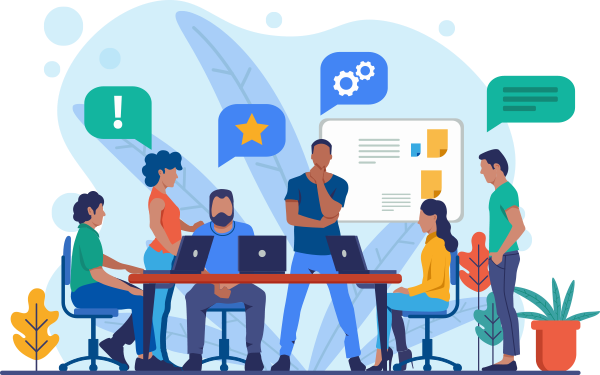 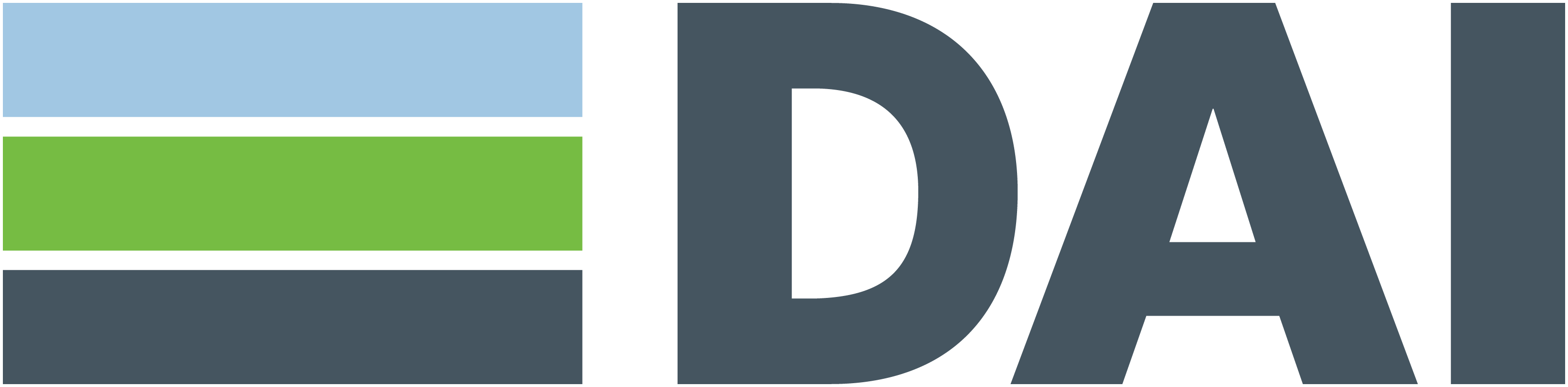 38
Незалежність та етика аудитора
Базові критерії морально-етичних норм і правил поведінки: 
законність 
об’єктивність
незалежність
чесність та порядність
професійна компетентність
культура поведінки
конфіденційність
неупередженість та нейтральність
✏️ Незалежність та об’єктивність є двома базовими принципами проведення будь-якого виду державного аудиту, в тому числі аудиту діяльності.
Аудитори повинні дотримуватися незалежності при підготовці аудиторських звітів, що забезпечить неупередженість аудиторського судження. 
Дотримання аудиторами Правил професійної етики та впровадження системи управління якістю аудиту є основними системними рішеннями загроз незалежності та об’єктивності. 
У ході здійснення аудиту діяльності члени Рахункової палати та посадові особи підписують Заяву про дотримання етичних вимог – додатки 7 та 9 алгоритму «Здійснення аудиту діяльності (ефективності)».
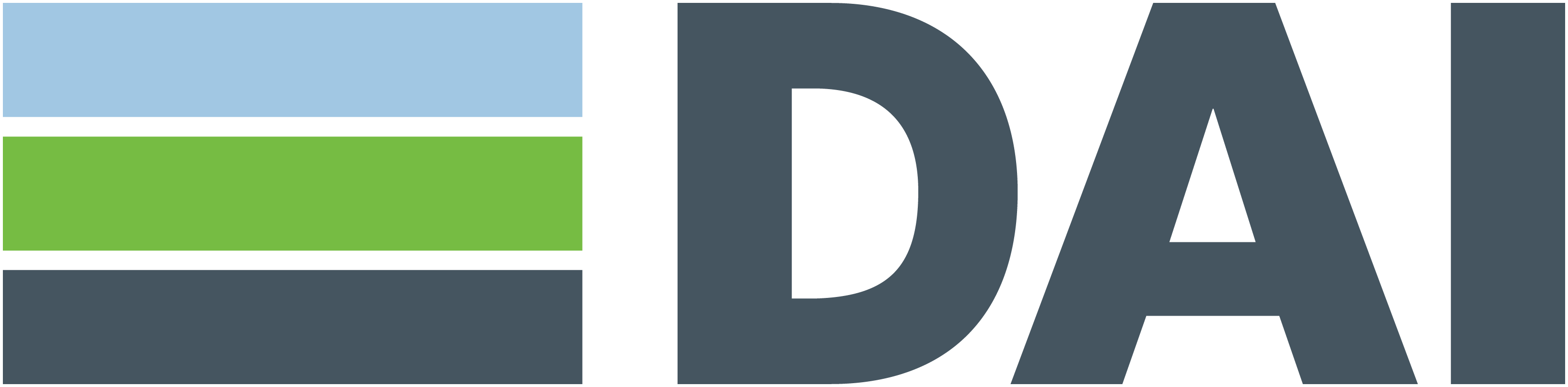 39
Професійне судження та скептицизм (1)
Професійне судження – це здатність аудитора логічно оцінювати факти та докази та робити обґрунтовані, об’єктивні висновки. 
Професійний скептицизм – це ставлення аудитора, яке включає в себе професійну дистанцію та критичну оцінку отриманих аудиторських доказів, в першу чергу на предмет їх достатності. 
Аудитори повинні застосовувати професійний скептицизм та судження протягом усього процесу проведення аудиту діяльності.
📌 Аудитори мають застосовувати професійний скептицизм та судження в наступних випадках:
розробка об’єктивних та неупереджених аудиторських запитань;
вибір відповідної методології та обсягів проведення аудиту діяльності;
проведення інтерв’ю із посадовими особами об’єкта контрою та представниками інших зацікавлених сторін;
оцінка доказів, зібраних у ході аудиту;
написання збалансованого аудиторського звіту.
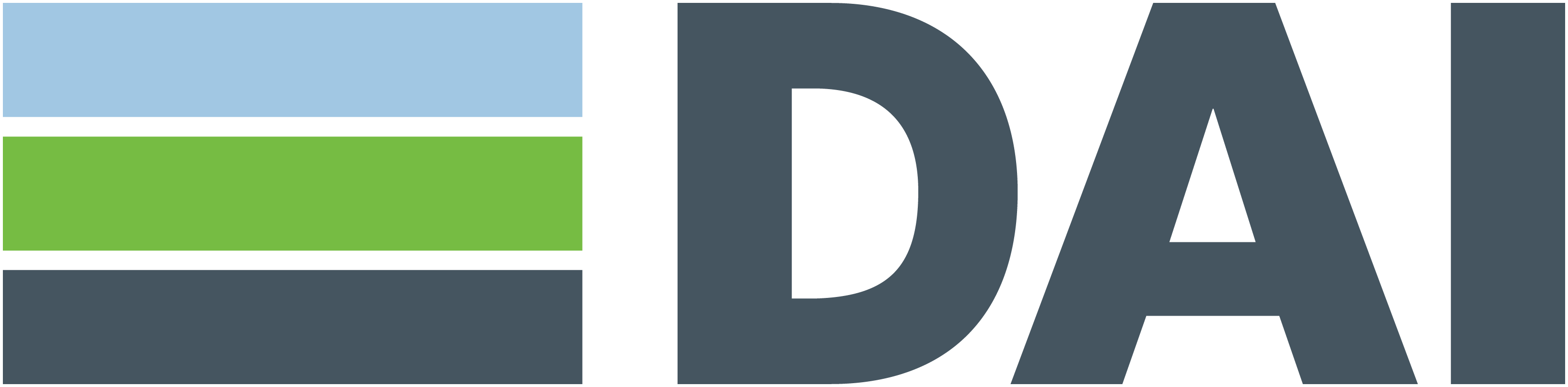 40
Професійне судження та скептицизм (2)
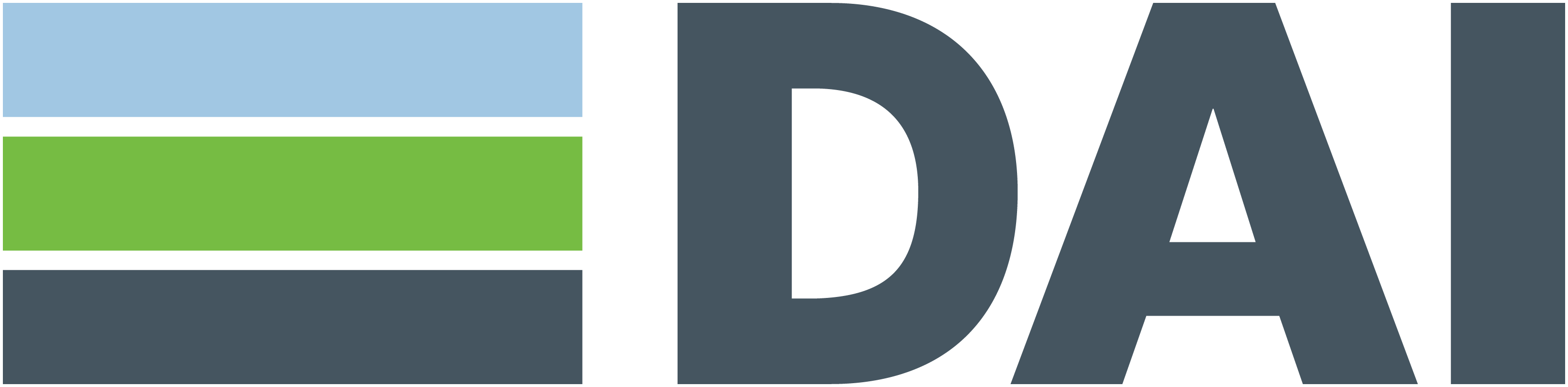 41
Суттєвість в аудиті діяльності (1)
📌 ISSAI 300 «Принципи аудиту діяльності»: 
Слід задумуватись не лише над фінансовими, але й над соціальними та політичними аспектами предмета аудиту, маючи на меті забезпечення якомога більшої додаткової користі.
Суттєвість є ще одним важливим принципом, який визначає якість проведення аудиту діяльності. Аудитори повинні враховувати аспект суттєвості на всіх етапах аудиторського процесу. 
Суттєвість означає «вагомість», яку ми визнаємо важливою у процесі прийняття рішень для передбачуваних користувачів звіту. 
Визначення суттєвості є питанням професійного судження і залежить від розуміння аудитором уподобань передбачуваних користувачів. 
Суттєвість означає значущість проблеми/ситуації/фактора в конкретних обставинах.
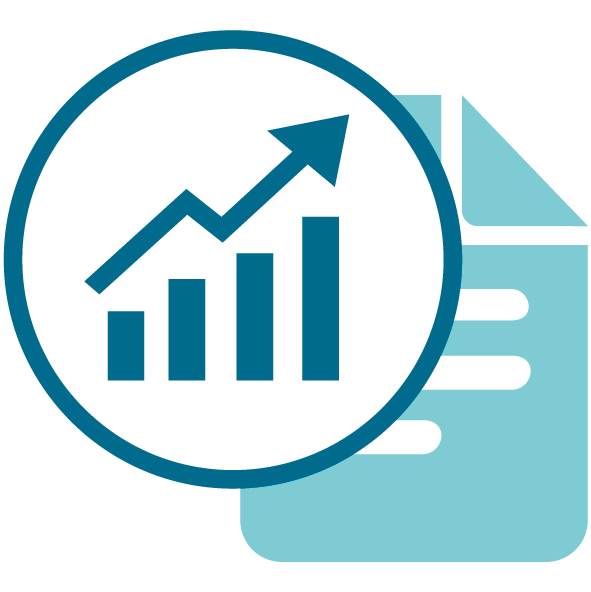 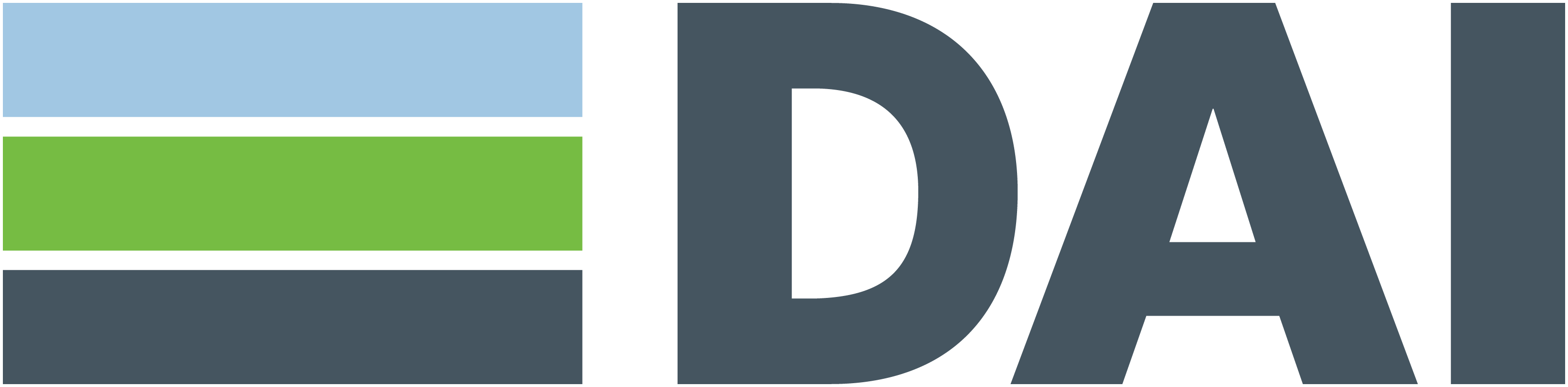 42
Суттєвість в аудиті діяльності (2)
Аспекти суттєвості, які мають враховувати аудитори в процесі всього аудиту:
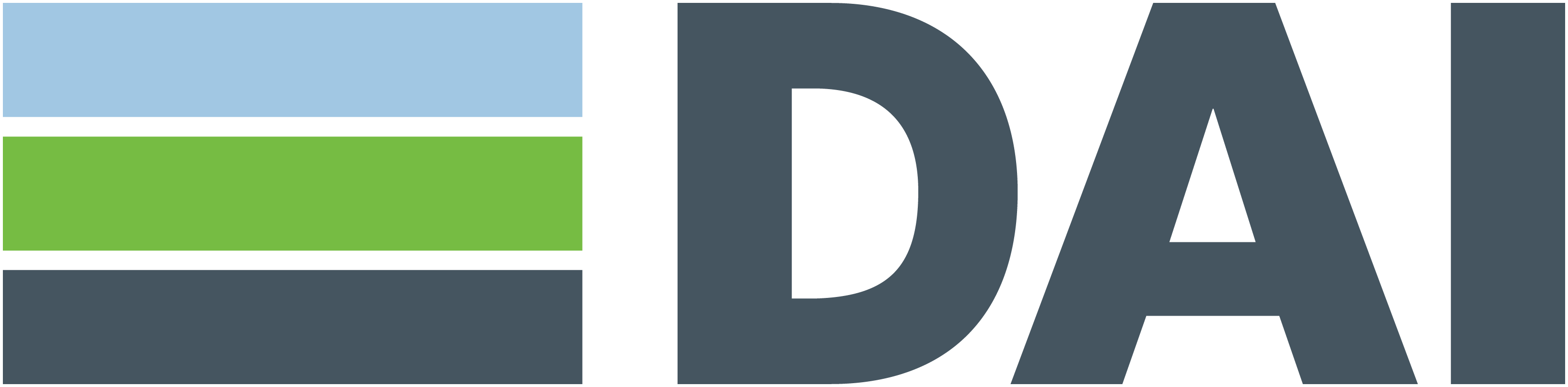 43
Суттєвість в аудиті діяльності (3)
Суттєвість в аудиті діяльності документується у робочому документі «Розуміння предмета аудиту» – додаток 13 алгоритму «Здійснення аудиту діяльності (ефективності)».
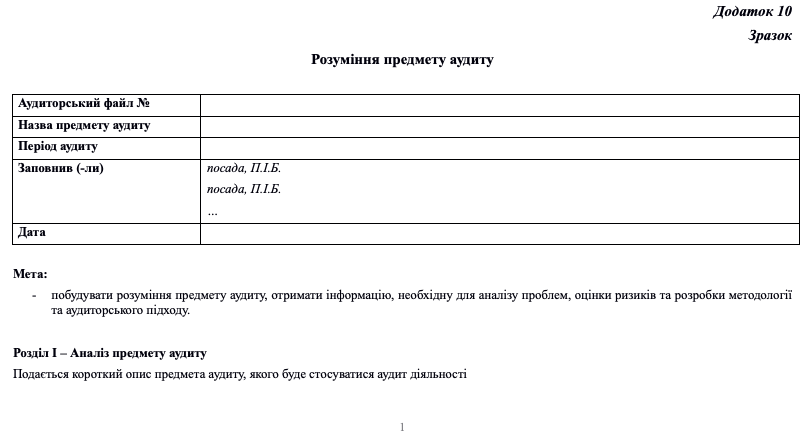 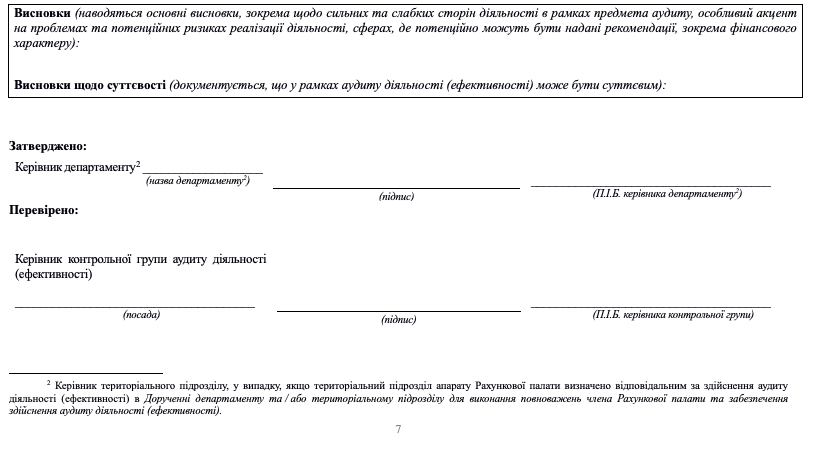 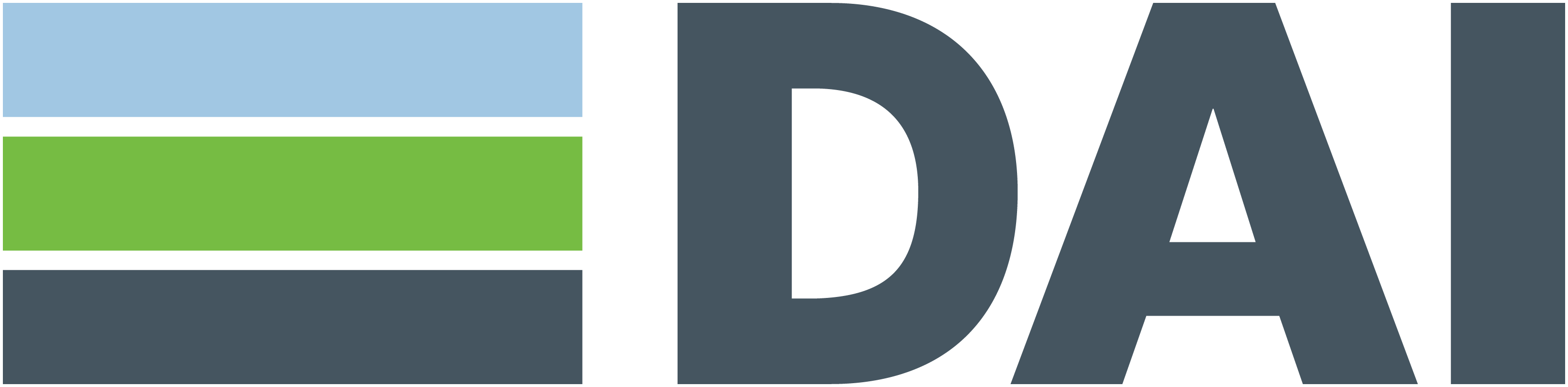 44
Аудиторський ризик (1)
📌 ISSAI 300 «Принципи аудиту діяльності»: 
Аудитори повинні активно управляти аудиторським ризиком, яким є ризик одержання неправильних чи неповних висновків, подання незбалансованої інформації, незабезпечення корисності для користувачів.
Аудиторський ризик в аудиті діяльності (ефективності) найчастіше проявляється на етапах планування та підготовки аудиторських висновків. 
Аудитори повинні забезпечити належне управління аудиторським ризиком. Для цього, вони мають проводити оцінку ризиків, яка включає: ідентифікацію ризиків; оцінку ризиків; розробку та впровадження попереджувальних заходів контролю; моніторинг аудиторських ризиків та заходів контролю і внесення відповідних коригуючих заходів у випадку необхідності.
Ризики документуються у робочому документі «Оцінка проблем, ризиків (включаючи ризик шахрайства» – додаток 17 алгоритму «Здійснення аудиту діяльності (ефективності)».
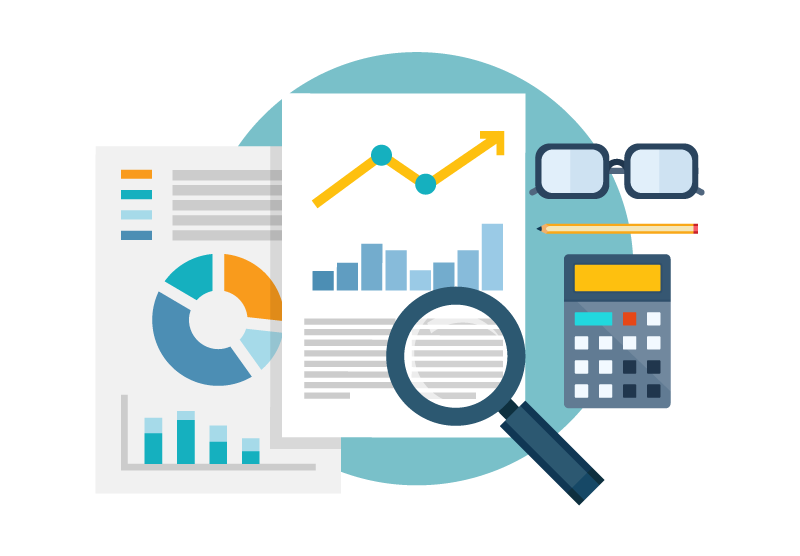 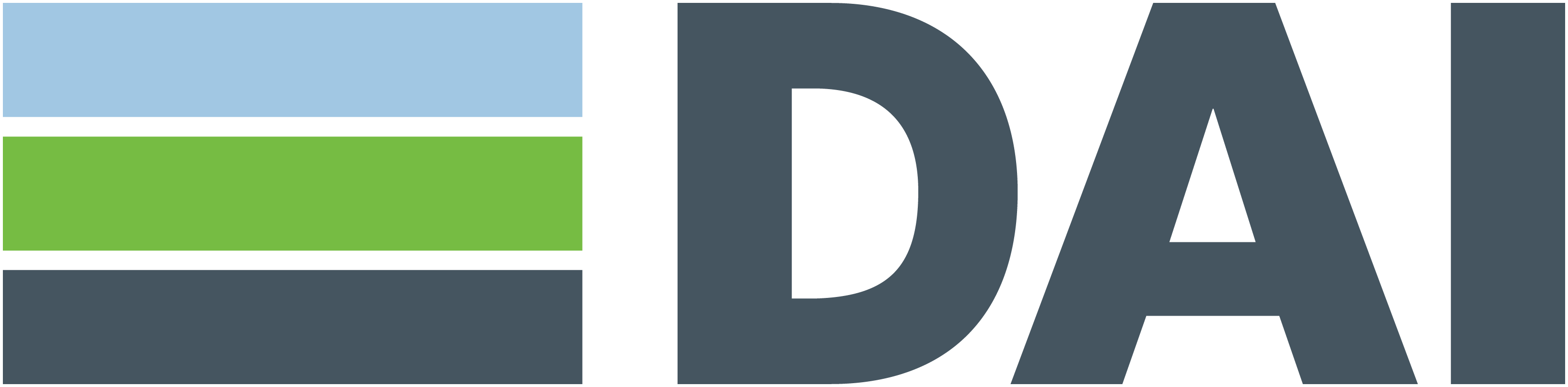 46
Аудиторський ризик (2)
Типові ризики аудиту діяльності
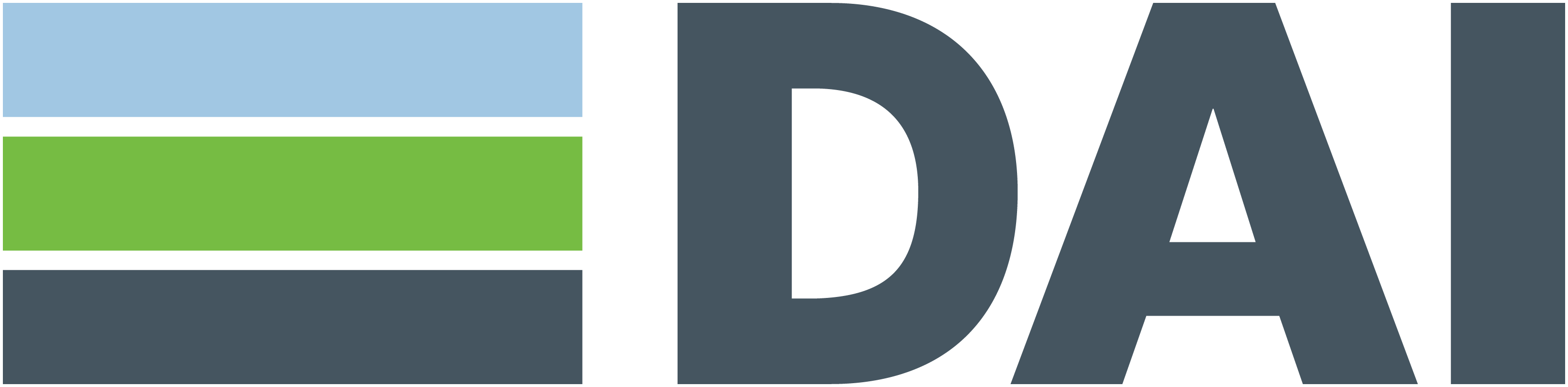 4
Компетентність аудиторської групи
✏️ Професійна компетенція – це знання, навички та особисті якості, що є необхідними для успішної роботи.
Професійна діяльність означає, що аудитор має:
застосовувати високі професійні стандарти, виконувати роботу компетентно та неупереджено;
не виконувати роботу, яку може виконати некомпетентно;
знати та дотримуватися законів, правил, політик, процедур і практики, що застосовуються;
добре розуміти конституційні, юридичні, інституційні принципи та стандарти, що регулюють діяльність об’єкта контролю;
уникати поведінки, яка може дискредитувати як роботу аудитора, так і діяльність всієї Рахункової палати;
дотримуватись етичних норм.
До складу ефективних аудиторських груп входять аудитори, які спільно мають:
навички роботи в команді
навички критичного мислення
аналітичні навички
навички інтерв’ювання
навички усного та письмового спілкування
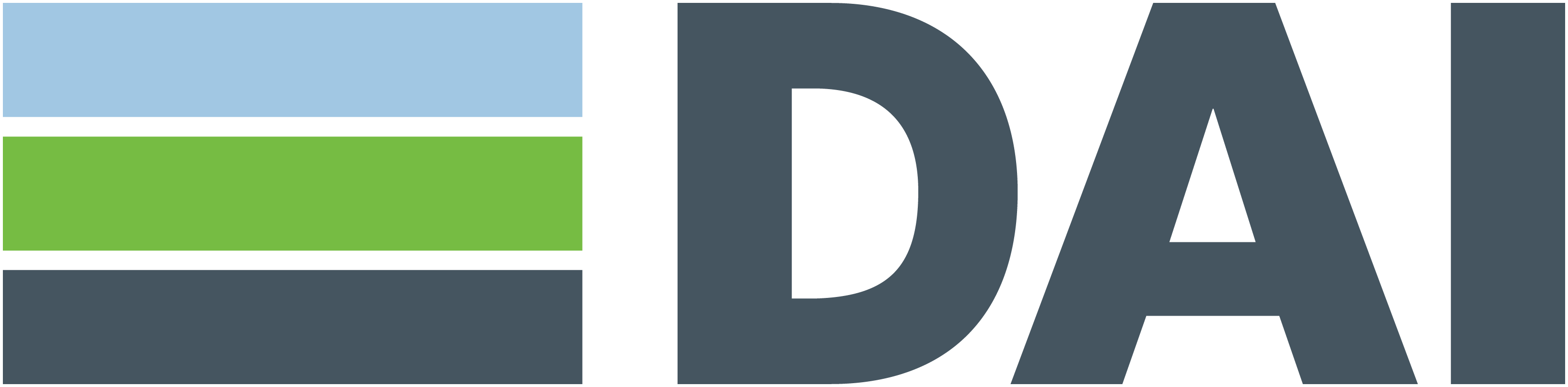 48
EU PROJECT IMPLEMENTATIONExternal Audit in Line with International Standards
Тема 3: Планування аудиту діяльності (ефективності)
2024
Що ми будемо робити?
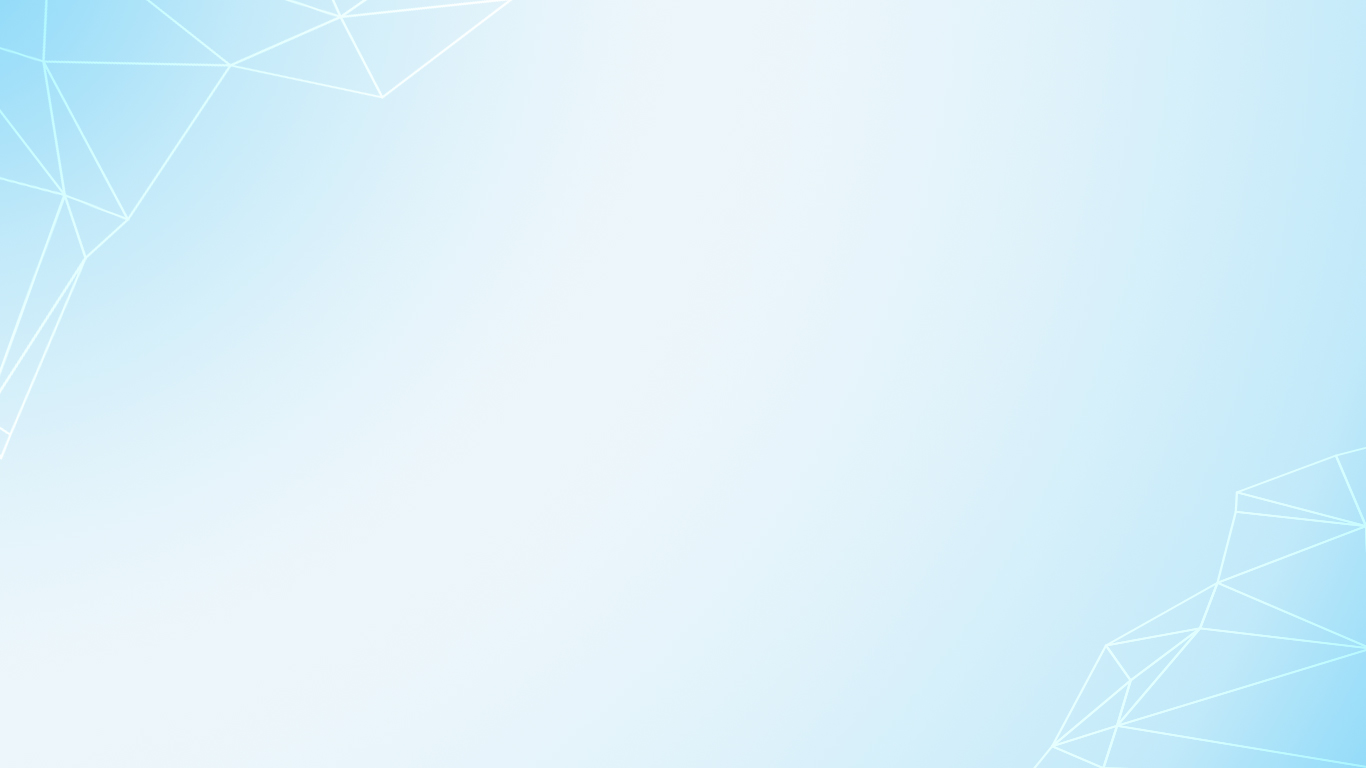 Попереднє дослідження теми аудиту
Розуміння предмета аудиту
Залучення зацікавлених сторін
Визначення підходів аудиту діяльності
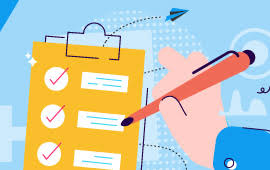 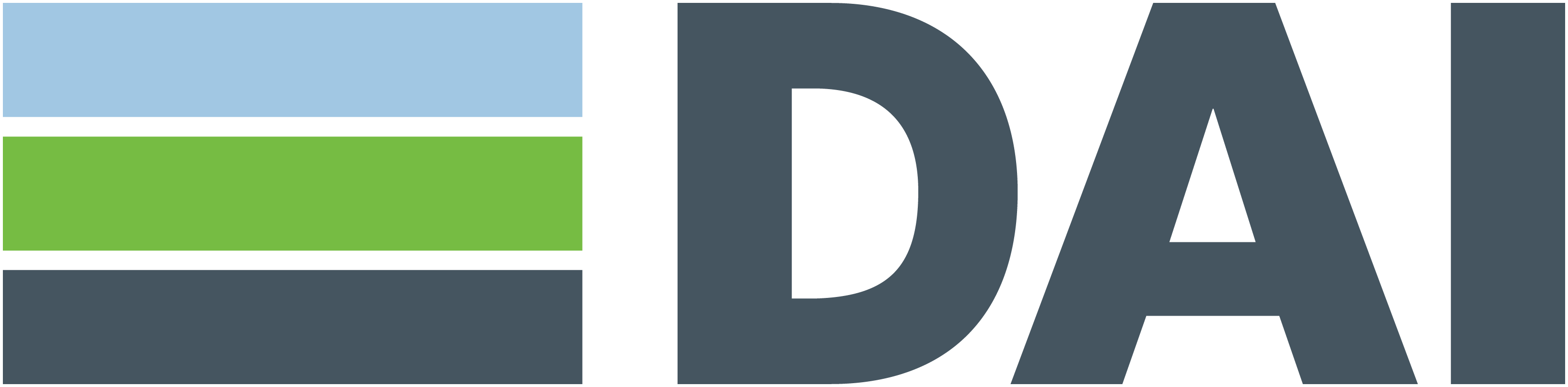 2
Попереднє дослідження теми аудиту (1)
Під час попереднього дослідження аудитори повинні:
зібрати додаткову інформацію, яка допоможе зрозуміти: організаційну структуру об’єктів контролю; ролі та функції; види діяльності; процеси; ресурси тощо;
визначити критерії, які можуть бути розроблені під час проведення аудиту;
визначити методи збору та аналізу даних;
зрозуміти, яку інформацію необхідно зібрати під час проведення аудиту;
визначити основні джерела інформації;
виявити потенційні ризики.
детальніше про кроки під час проведення попереднього дослідження у Методичному посібнику з питань аудиту діяльності (ефективності) у розділі «Попереднє дослідження теми аудиту»
Метою попереднього дослідження є:
зібрати інформацію, необхідну для ознайомлення аудиторів із темою аудиту;
визначити, як саме потрібно провести аудит;
оцінити спроможність ВОА здійснити запланований аудит;
визначити можливі ризики при проведенні аудиту;
розробити звіт за результатами попереднього дослідження.
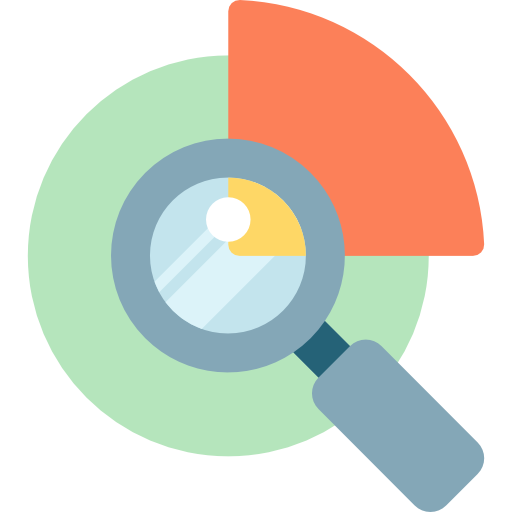 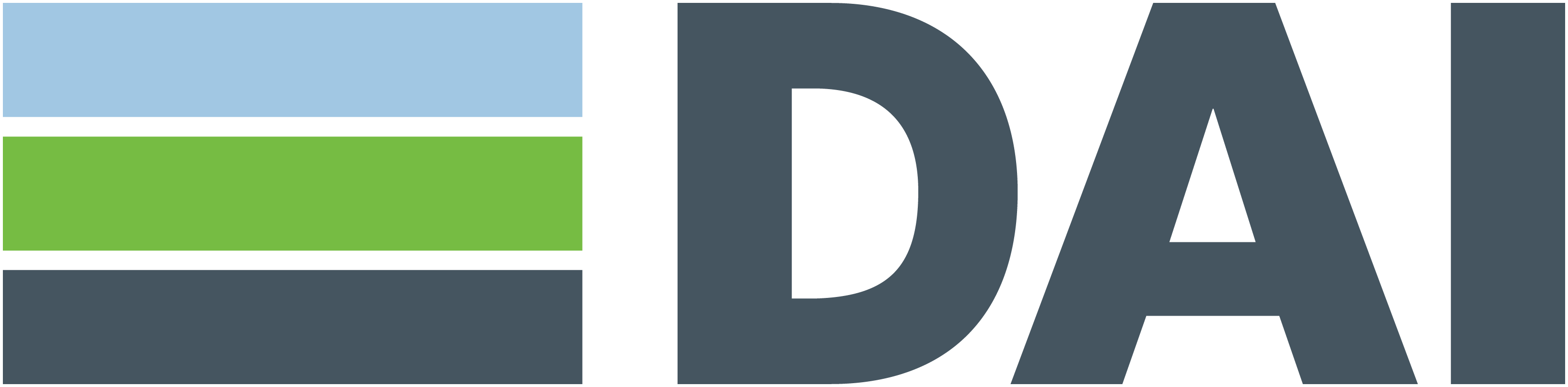 54
Попереднє дослідження теми аудиту (2)
Джерела інформації:
Аудитори мають збирати необхідну інформацію протягом усього аудиту діяльності. Однак більшість цієї основної інформації може бути зібрано під час попереднього дослідження. 
На етапі попереднього дослідження інформація отримується шляхом аналізу нормативно-правових актів, що регулюють предмет аудиту, фінансової, бюджетної та статистичної звітності, а також іншої доступної інформації.
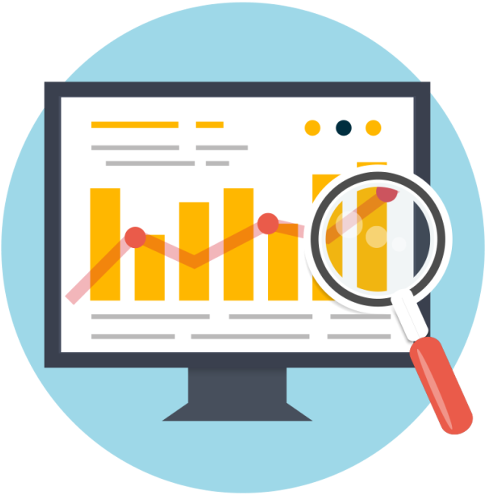 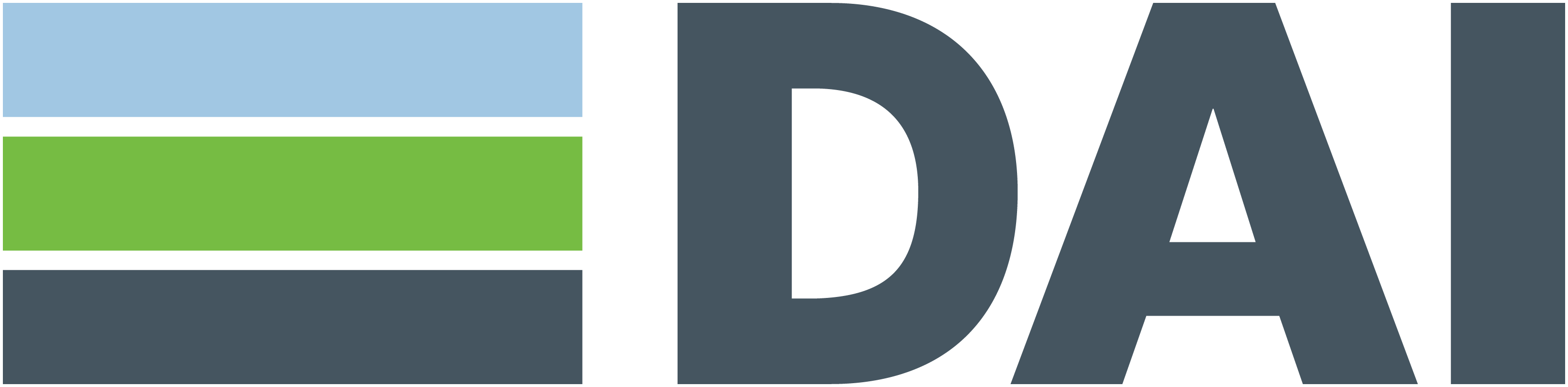 55
Попереднє дослідження теми аудиту (3)
Результатом попереднього дослідження є Звіт за результатами попереднього дослідження. 
На основі цього звіту приймається рішення про доцільність проведення аудиту. 
Шаблон звіту відповідно до процесу «Здійснення аудиту діяльності (ефективності)»
56
Розуміння предмета аудиту (1)
Щоб отримати краще розуміння предмета аудиту, необхідно розробити ефективний підхід до проведення аудиту. 
Для отримання належної інформації та розробки аудиторського підходу, аудитори повинні добре розуміти предмет аудиту. Належне розуміння предмета аудиту усіма членами аудиторської команди сприятиме ефективному плануванню та проведенню аудиту. 
Розуміння предмета аудиту документується у робочому документі «Розуміння предмета аудиту» – додаток 13 алгоритму «Здійснення аудиту діяльності (ефективності)».
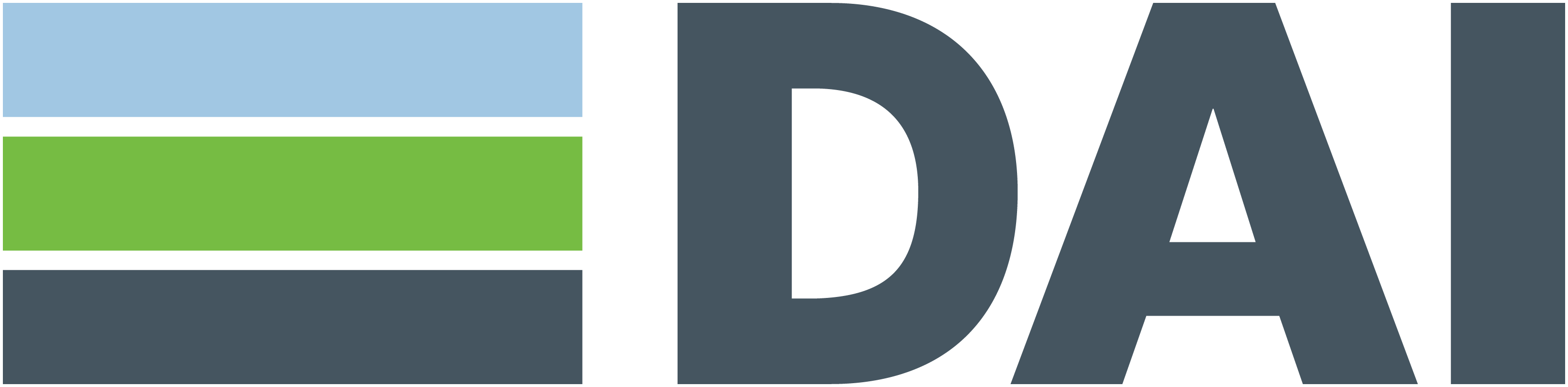 57
Робочий документ «Розуміння предмета аудиту»
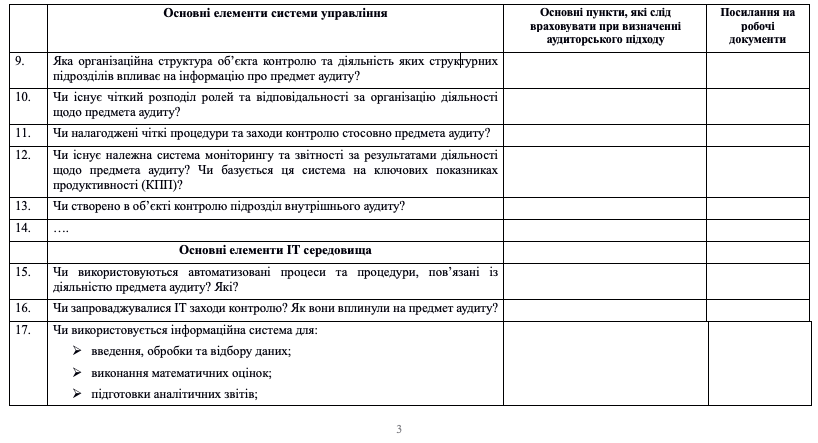 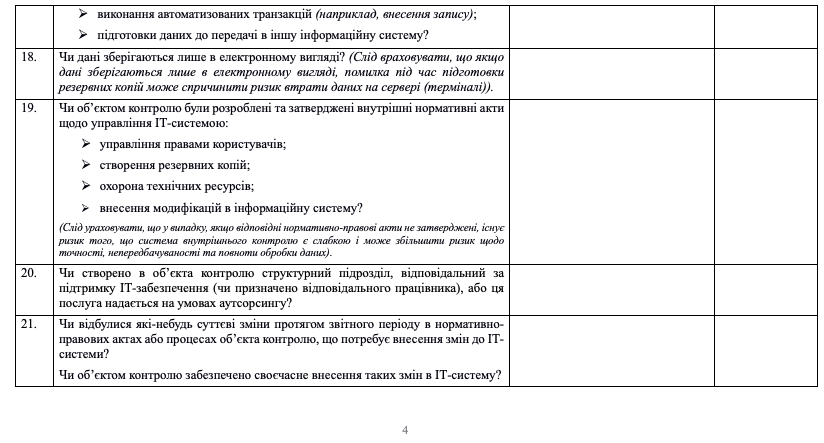 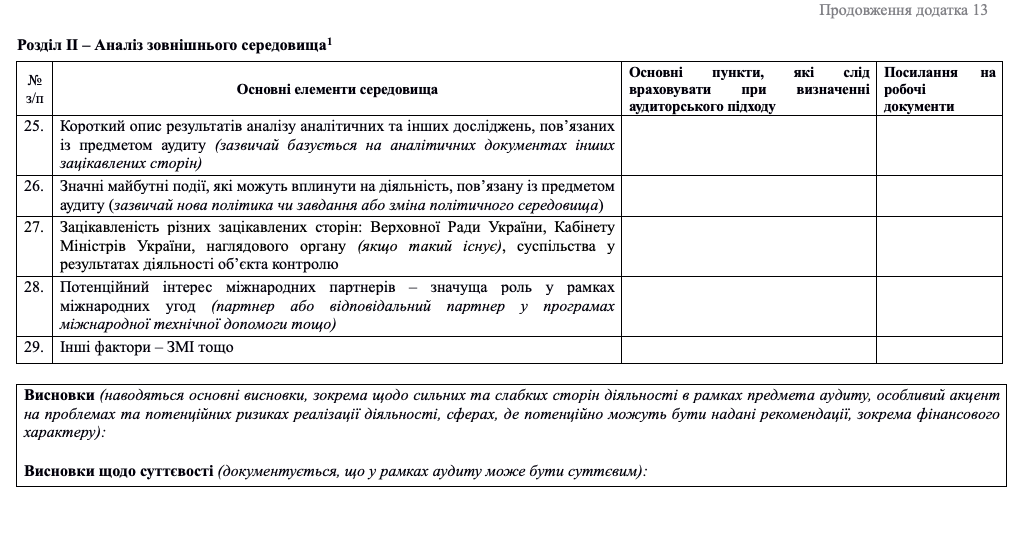 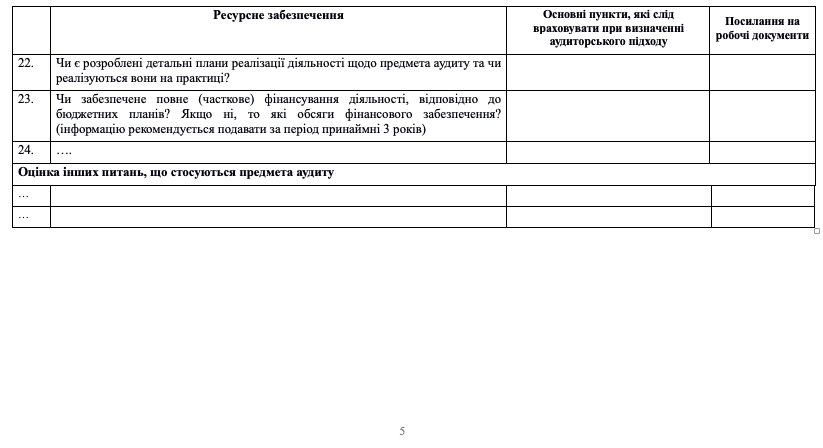 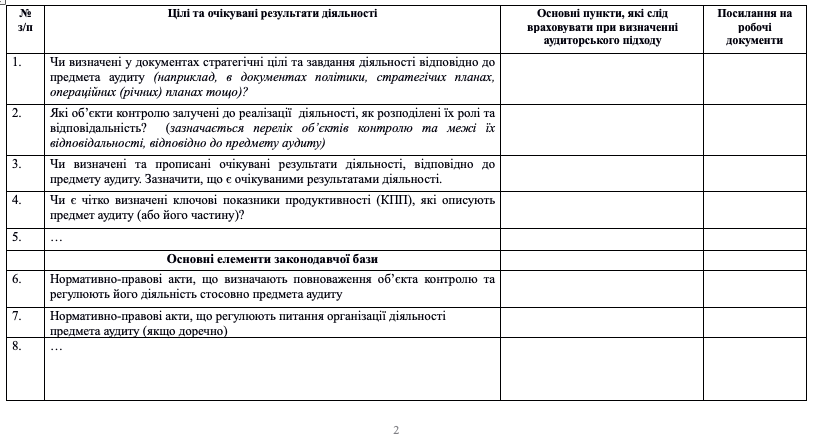 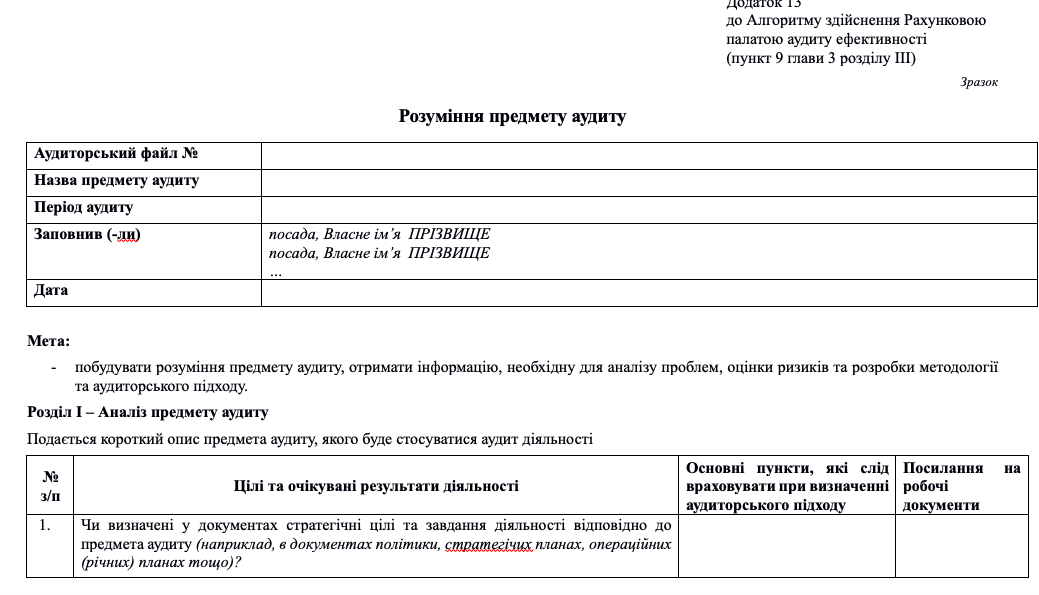 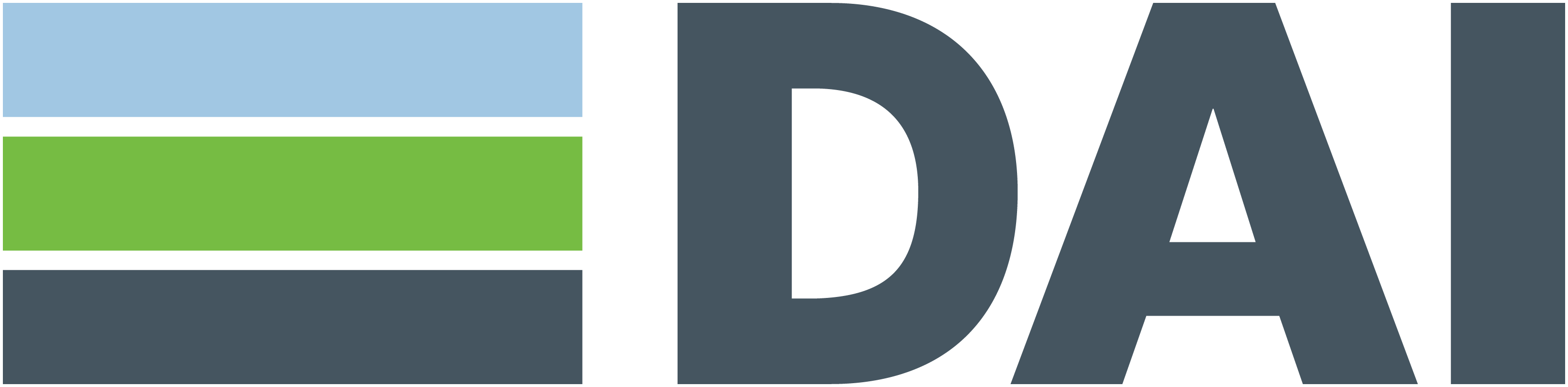 58
Залучення зацікавлених сторін (1)
📌 ISSAI 300 «Принципи аудиту діяльності (ефективності)»: 
Аудитори повинні підтримувати результативну й належну комунікацію з обʼєктами аудиту та відповідними зацікавленими сторонами протягом усього процесу аудиту, й визначати зміст, процес і адресатів комунікації для кожного аудиту.
Важливою умовою для належного планування аудиту діяльності (ефективності) є ефективна комунікація із: 
зовнішніми зацікавленими сторонами (об’єктами контролю, урядом, парламентом, громадськістю, експертним середовищем, неурядовими організаціями, засобами масової інформації);
внутрішніми зацікавленими сторонами (керівництвом Рахункової палати, методологами, юристами). 
Розвиток та підтримка належних відносин із зацікавленими сторонами сприятиме успішному плануванню та подальшому проведенню аудиту.
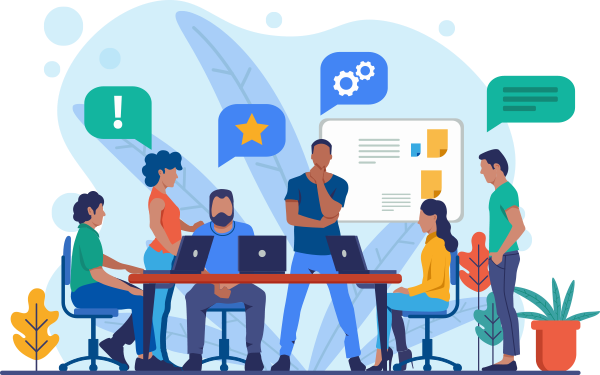 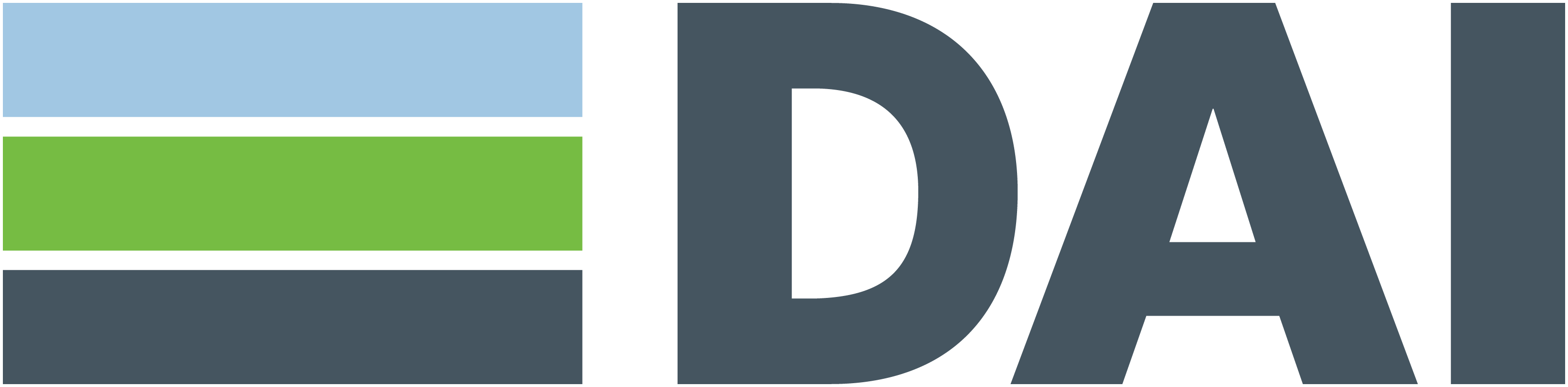 59
Залучення зацікавлених сторін (2)
Приклад плану комунікації:
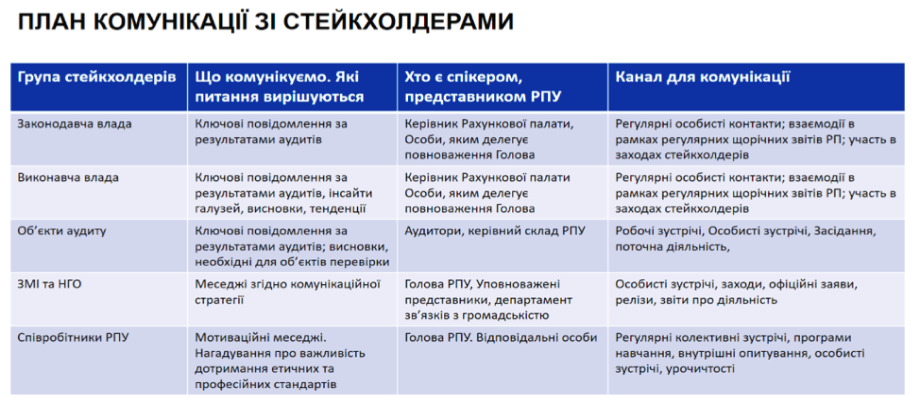 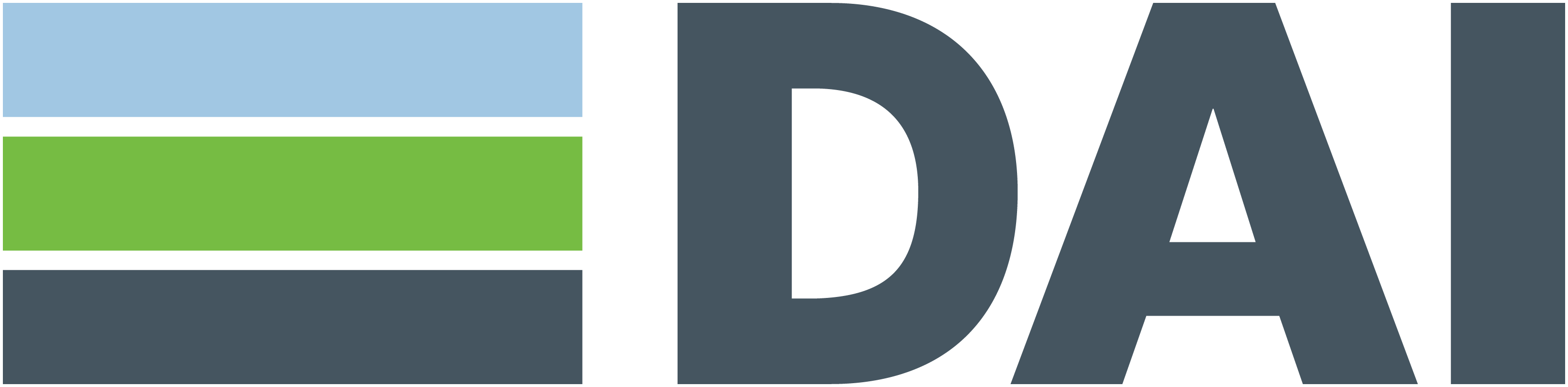 60
Визначення підходів аудиту діяльності (ефективності)
Підхід аудиту визначає характер аудиту і є важливою ланкою між цілями, критеріями аудиту та роботою, проведеною для збору доказів. Існує три підходи аудиту діяльності:
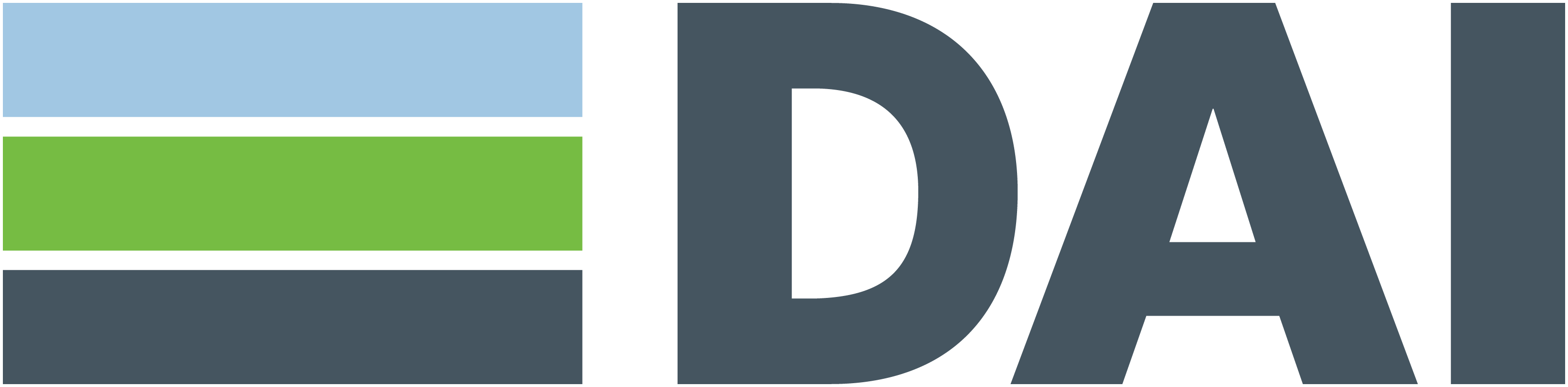 63
ДЯКУЄМО ЗА УВАГУ!